Paper EGU23-15726

Is multidecadal prediction of flood patterns possible for infrastructure planning purposes using the 10000 year cosmogenic isotope (10Be and 14C) record?

Michael Asten1 and Ken McCracken2
1Earth Insight, Hawthorn, Vic. Australia (michael.asten.ei@gmail.com
Cell and SMS: +61 412 348682
2Retired (cosmogenic64@gmail.com)
SUPPLEMENTARY MATERIAL 
(includes all oral presentation slides)
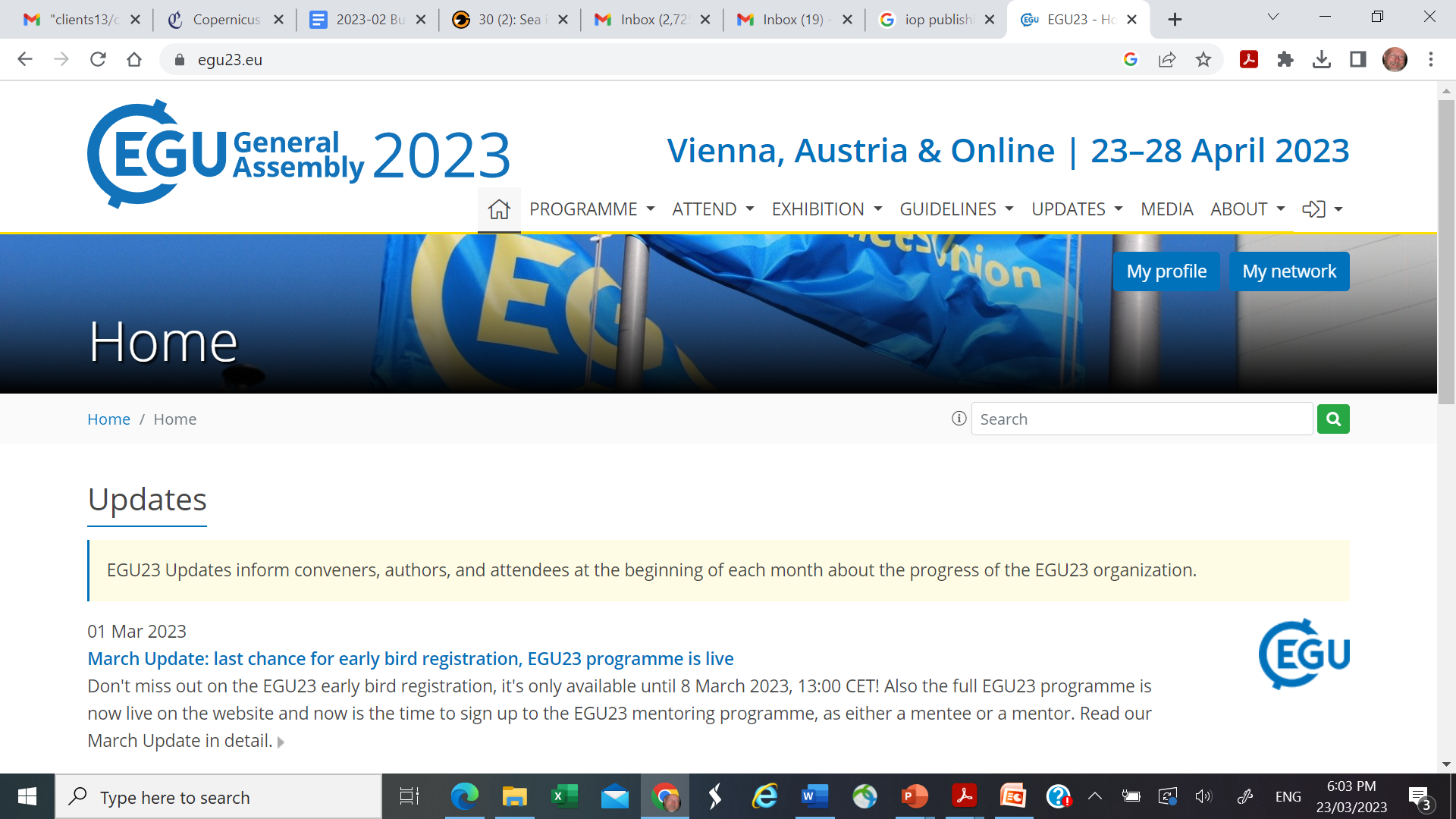 EGU23-15726  On-site presentation
Is multidecadal prediction of flood patterns possible for infrastructure planning purposes using the 10000 year cosmogenic isotope (10Be and 14C) record?  
Michael Asten and Ken McCracken
We compare spectral decomposition of flood data from three sites in Australia (south-east coast, east-inland, east-central) with the El Nino Southern Oscillation Index (ENSO), and with those from the Brahmaputra River (Bangladesh) and Nile River (Egypt). All show clear evidence of spectral maxima at medium periods approximating 50, 85, 130 and 200-240 years, which correspond with the maxima in the power spectra of the cosmogenic 10Be and 14C observations obtained from ice cores with ages covering the past 9400 years.  We find that the Gleissberg cycle (~85 yr period) for Australian sites is in opposite phase to that for the Brahmaputra River.   All sites also show spectral maxima at short periods 6-20 yr as expected from the ENSO cycle; flood associations varying over these short periods are generally accepted. We explore the possibility that the medium periods can be used to assist in the prediction of flood and drought activity several decades into the future.  We consider   the hypothesis of a correlation or causal relationship existing between solar activity (including its effects on the intensity of galactic cosmic rays   on the Earth) and flood cycles for the medium periods. 
 
The Australian SE coast and east-inland sites, and the Brahmaputra River, show strong medium-period maxima.  The phase of the medium periods is obtained by optimized fitting of multiple sine curves with periods obtained from the spectra; the Australian SE coast and east-inland sites show summed sine curves with high correlation.  The Brahmaputra River shows similar correlation at medium periods (in particular the Gleissberg 85-year period) but in opposite phase.
 
The Australian east-central site (Murray-Darling Basin MDB) shows only weak evidence for the Gleissberg medium-period maxima which raises the question whether ocean proximity is a factor for this influence. The available Nile River (Egypt) flood data (682-1484 CE) shows high correlation of spectral maxima with the Brahmaputra River full dataset (1319-2001 CE) and with the 9400 yr cosmogenic data set.   We speculate that the strong medium-period cyclic flood patterns of these five data sets (possibly excepting  the short MDB data) are associated with the solar and/or cosmic ray cycles, observed in the cosmogenic record, where the causative mechanisms are yet to be established.  We conclude that the association of floods in medium-period cycles in addition to the association with the better-known short period (6-22 yr) variations associated with the ENSO cycle, provides opportunity for empirical predictions of flood patterns over ~80 years, and for the further more general investigation of possible causative mechanisms linking solar phenomena to oceanic indices and multi-decadal flood patterns.
How to cite: Asten, M. and McCracken, K.: Is multidecadal prediction of flood patterns possible for infrastructure planning purposes using the 10000 year cosmogenic isotope (10Be and 14C) record?, EGU General Assembly 2023, Vienna, Austria, 24–28 Apr 2023, EGU23-15726, 2023
FIVE SITES USED IN THIS STUDY
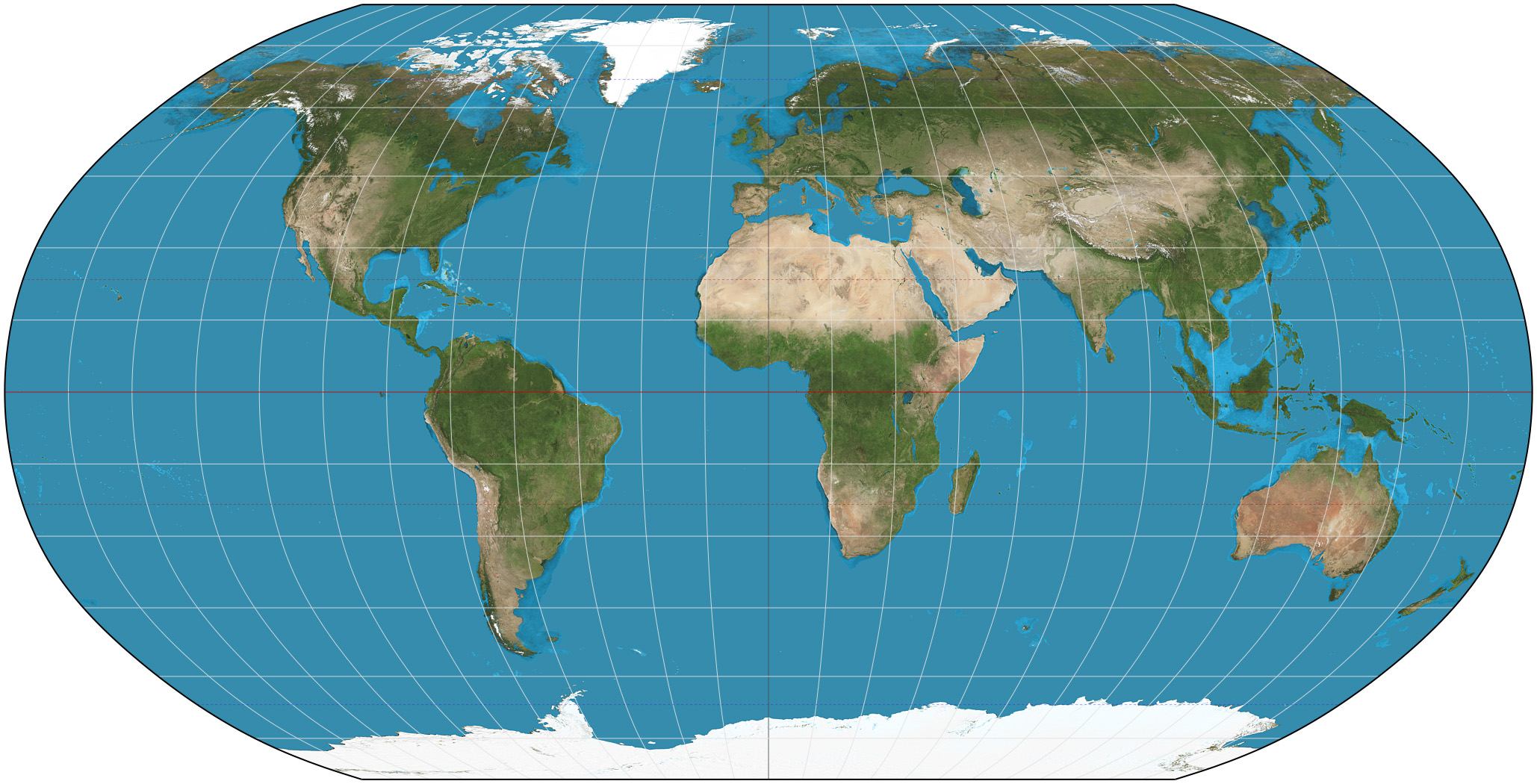 Nile River
Bahadurabad
Brahmaputra River Bangladesh
Murray-Darling Basin
Hawkesbury River, coastal NSW
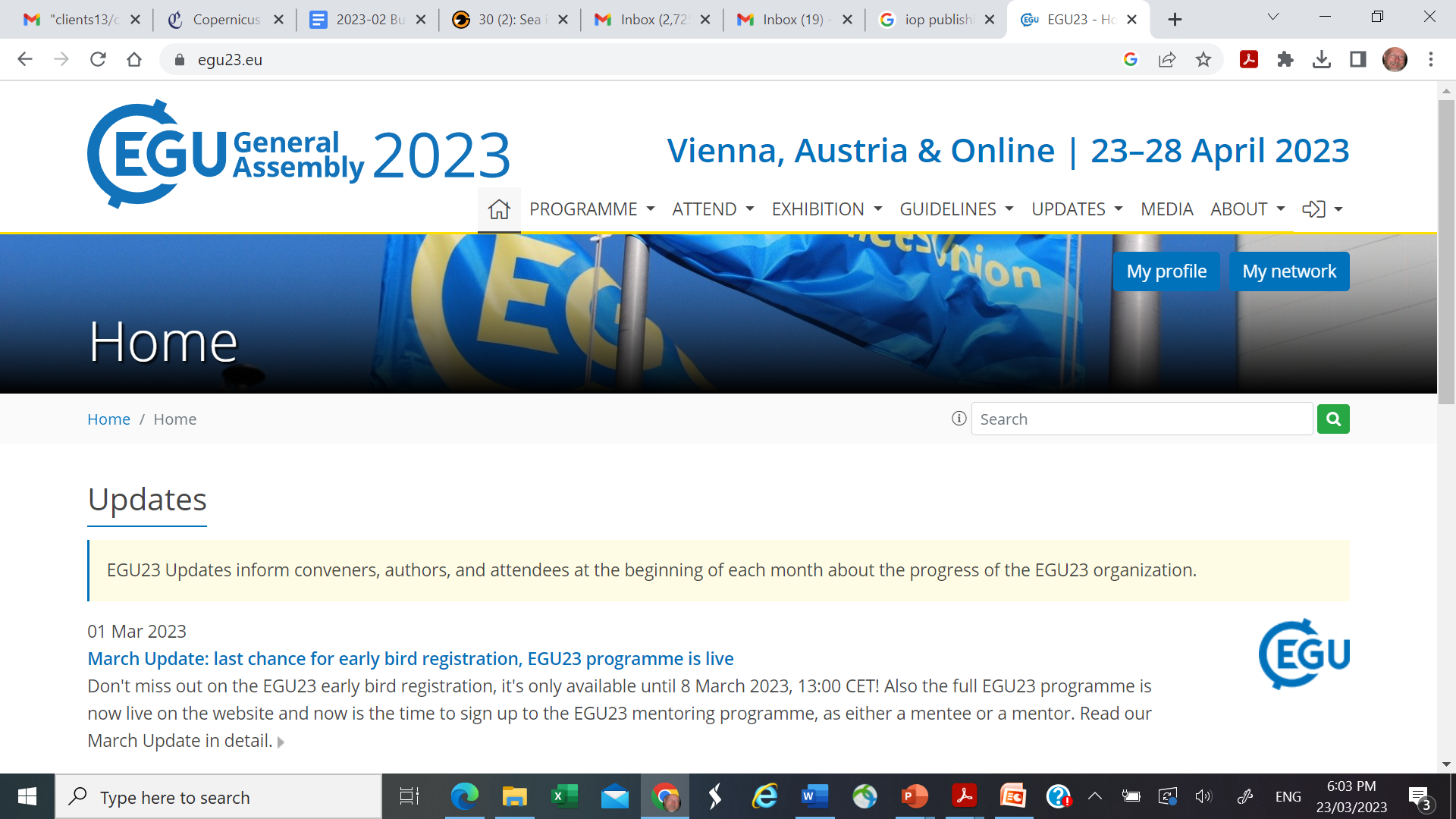 Lake George eastern NSW
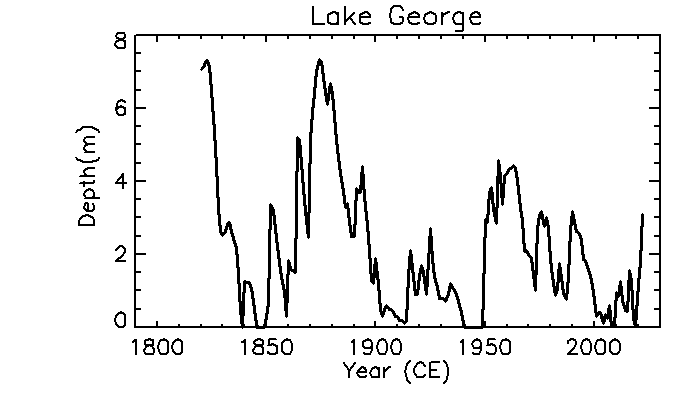 LAKE GEORGE NSW
LAKE GEORGE
	 Time range 1820-2022CE
Short et al, 2020
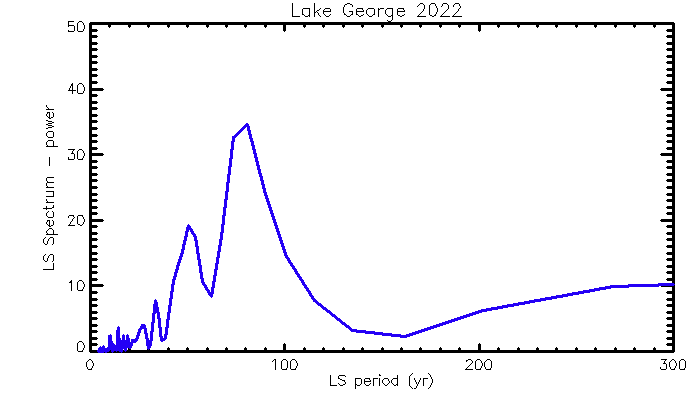 79.6 yr
SPECTRUM LAKE GEORGE
	 Time range 1820-2022CE
50 yr
LOMB-SCARGLE POWER SPECTRUM
use3 periods  
  79.6, 50,220 yr
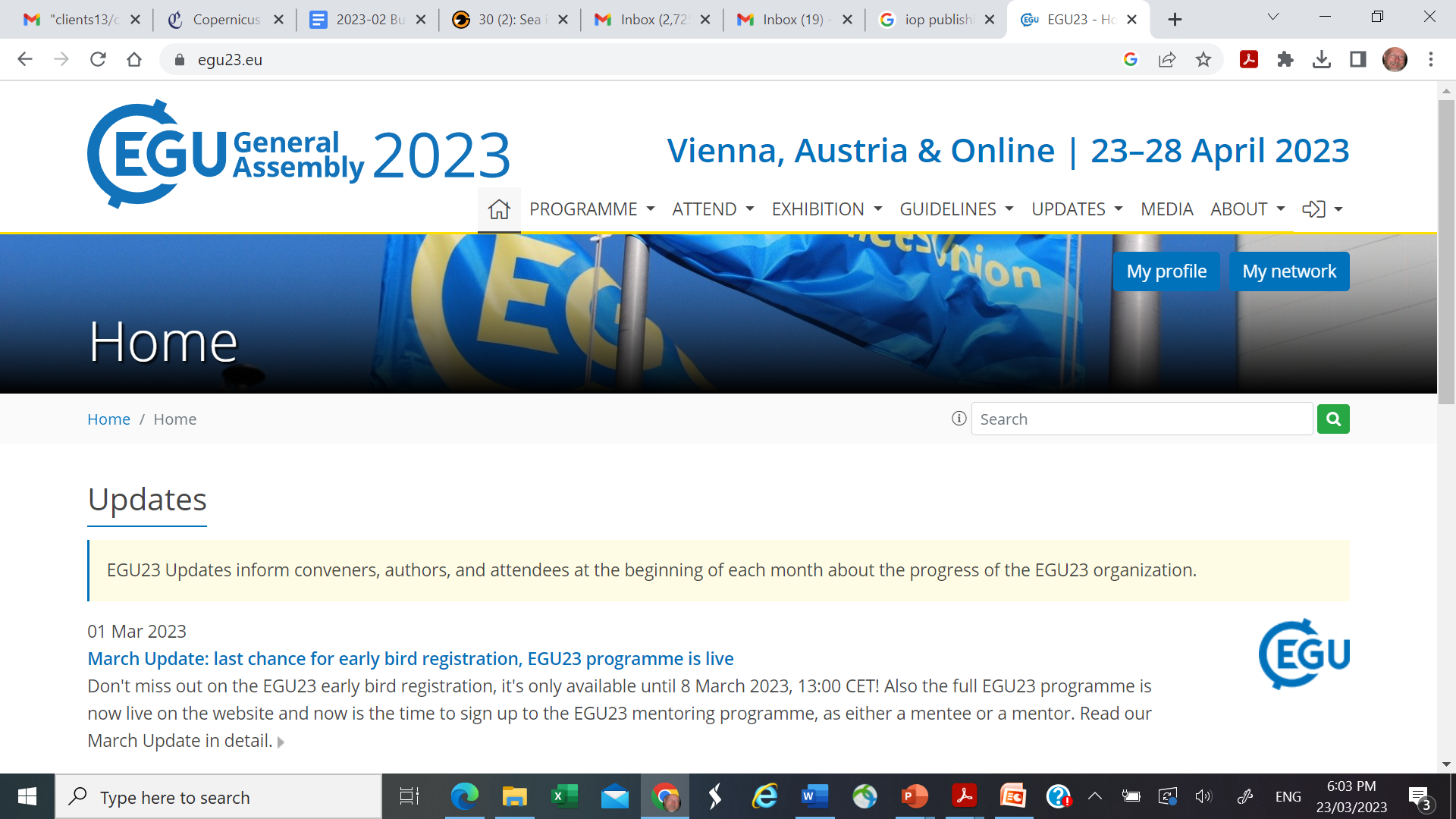 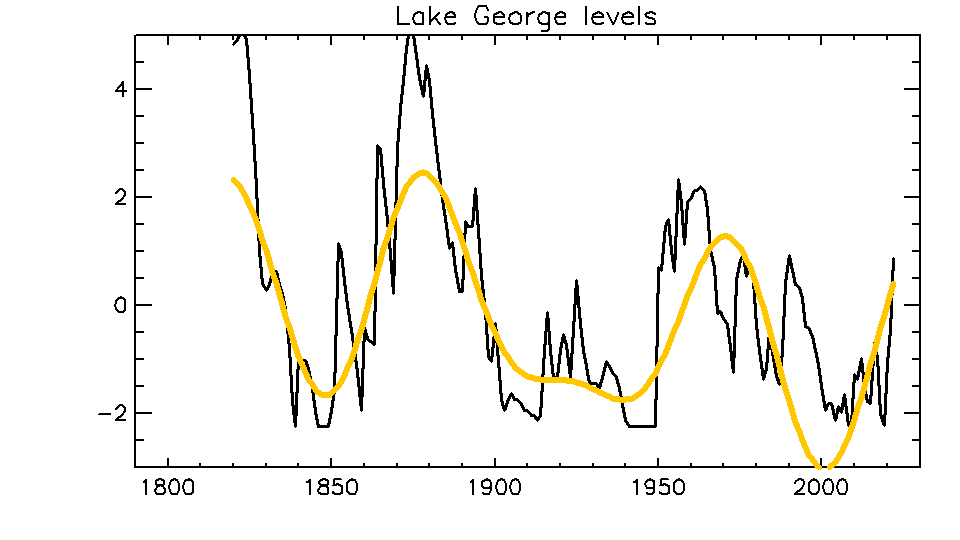 LAKE GEORGE NSW
LAKE GEORGE NSW
   Time range 1820-2022CE
Relative depth (m)
Yellow line:  Use 3 periods  
  79.6 50 220 yr
to reconstruct multi-decadal fraction of variations
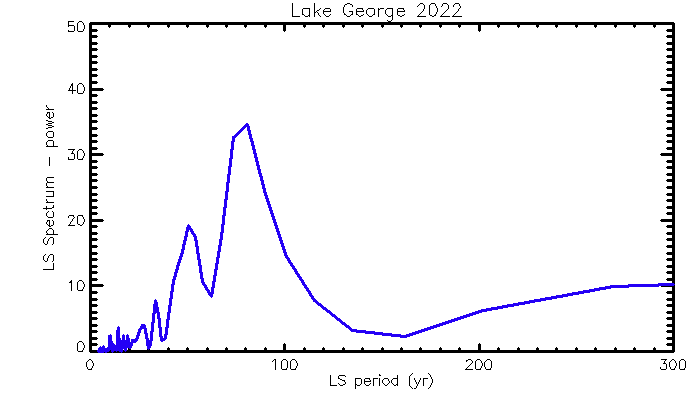 79.6 yr
SPECTRUM LAKE GEORGE
   Time range 1820-2022CE
50 yr
LOMB-SCARGLE POWER SPECTRUM
Use 3 periods  
  79.6 50 280 yr
Mar  2023 version to year 2022
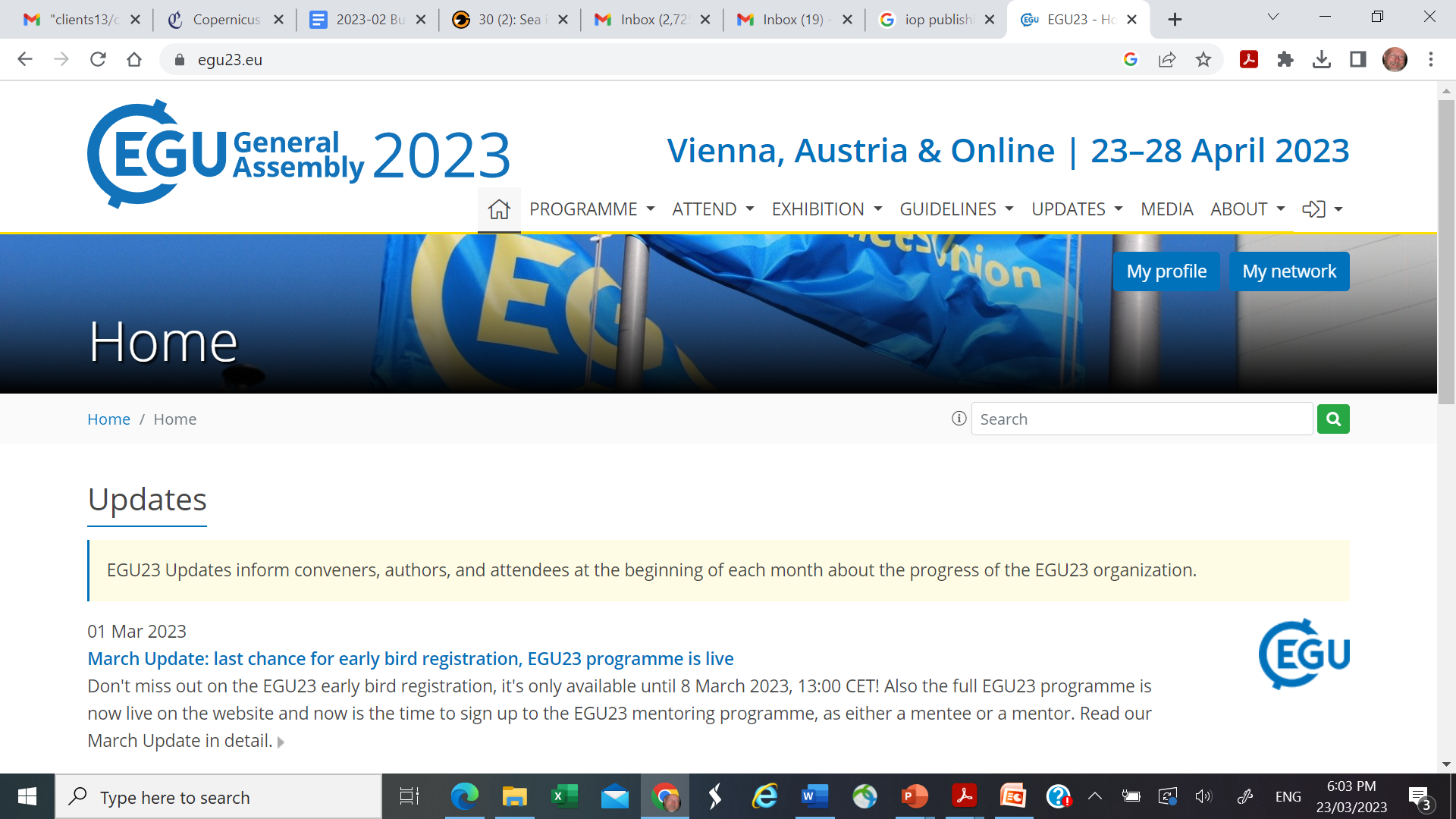 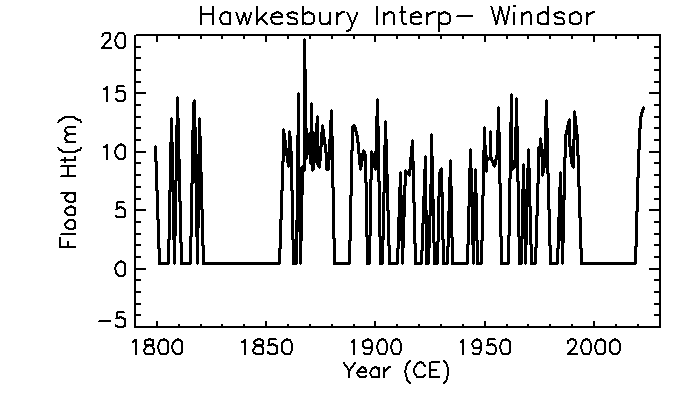 HAWKESBURY RIVER
Coastal NSW
Data from Infrastructure NSW
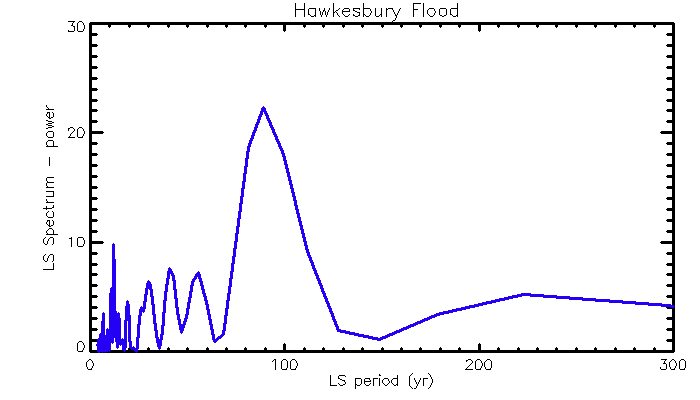 88.8 yr
11 yr
LOMB-SCARGLE POWER SPECTRUM
55 yr
42 yr
Recalculation using latest interpolated data 1 feb 2023
220 yr
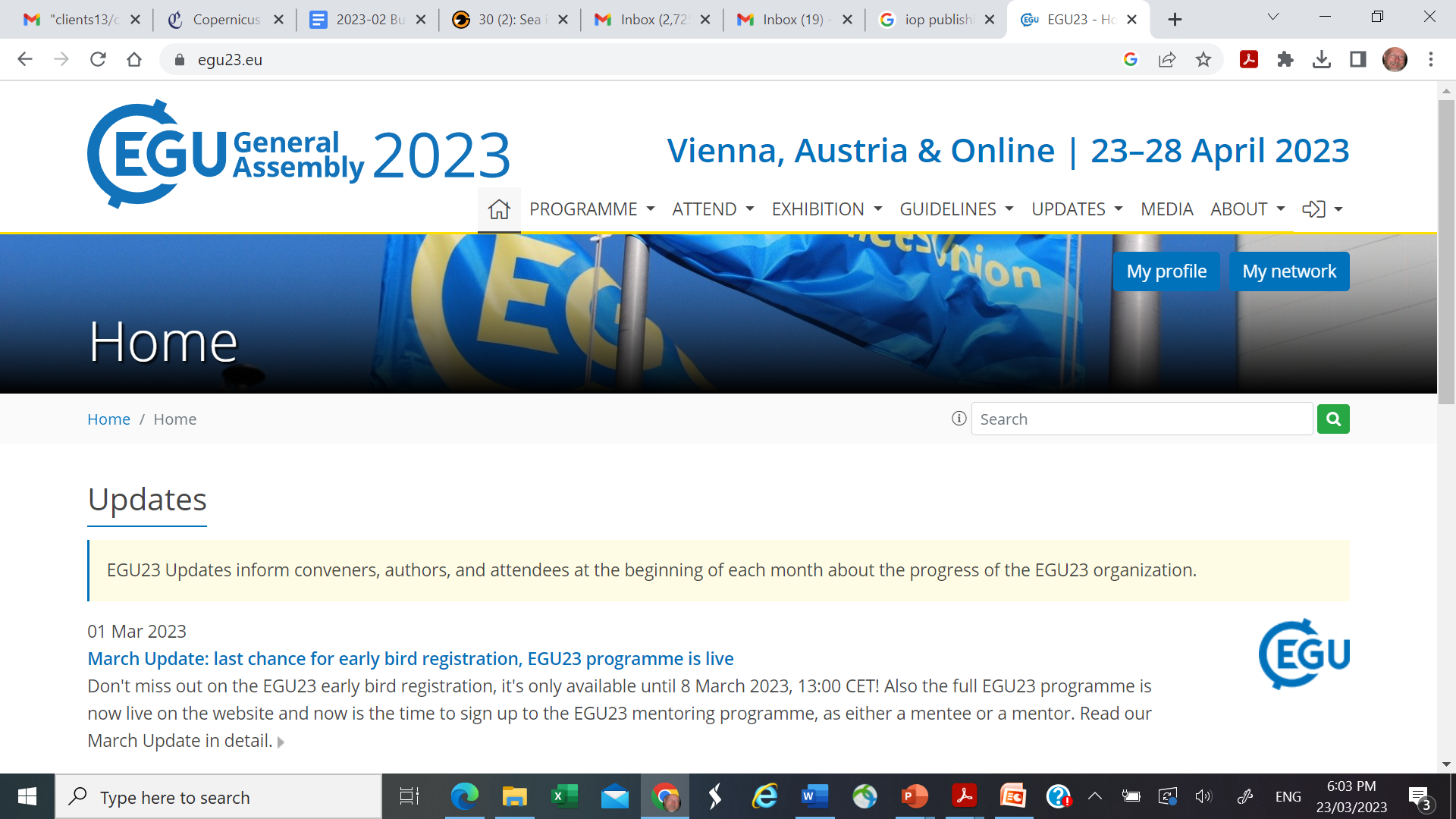 6
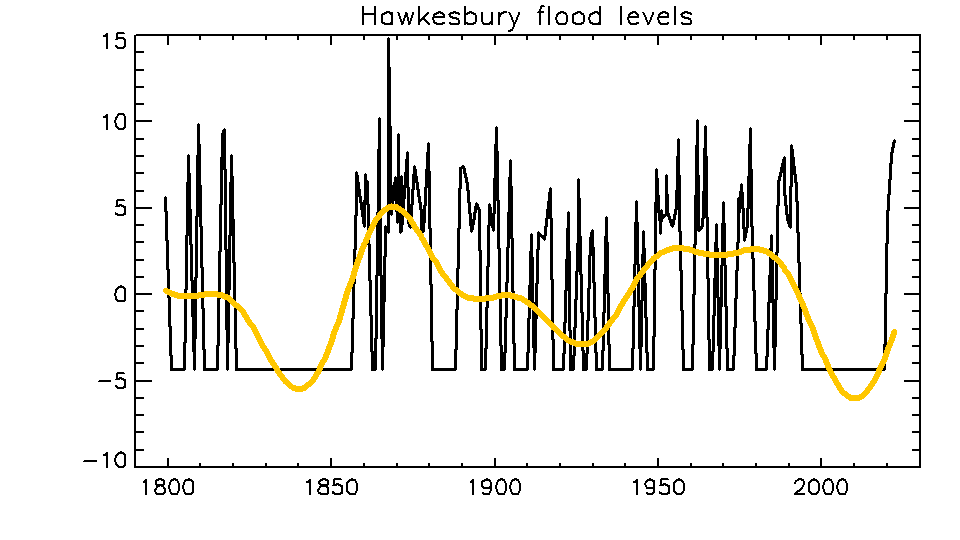 HAWKESBURY RIVER
Coastal NSW
Relative flood level (m)
Yellow line:  Use 4 periods  
  88.8 55 42 220 yr
to reconstruct multi-decadal fraction of variations
Use 4 periods     88.8  55  42   220 yr
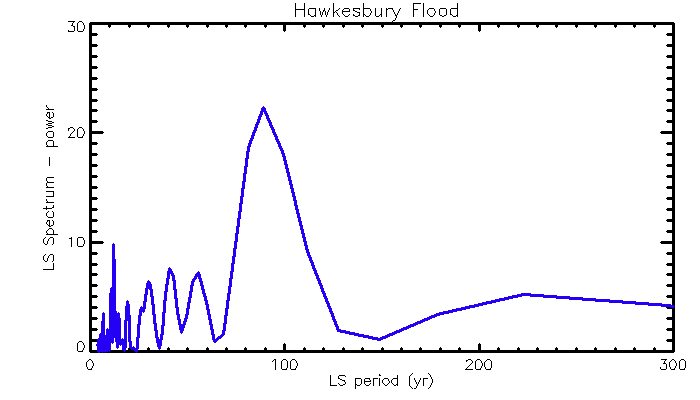 88.8 yr
11 yr
LOMB-SCARGLE POWER SPECTRUM
55 yr
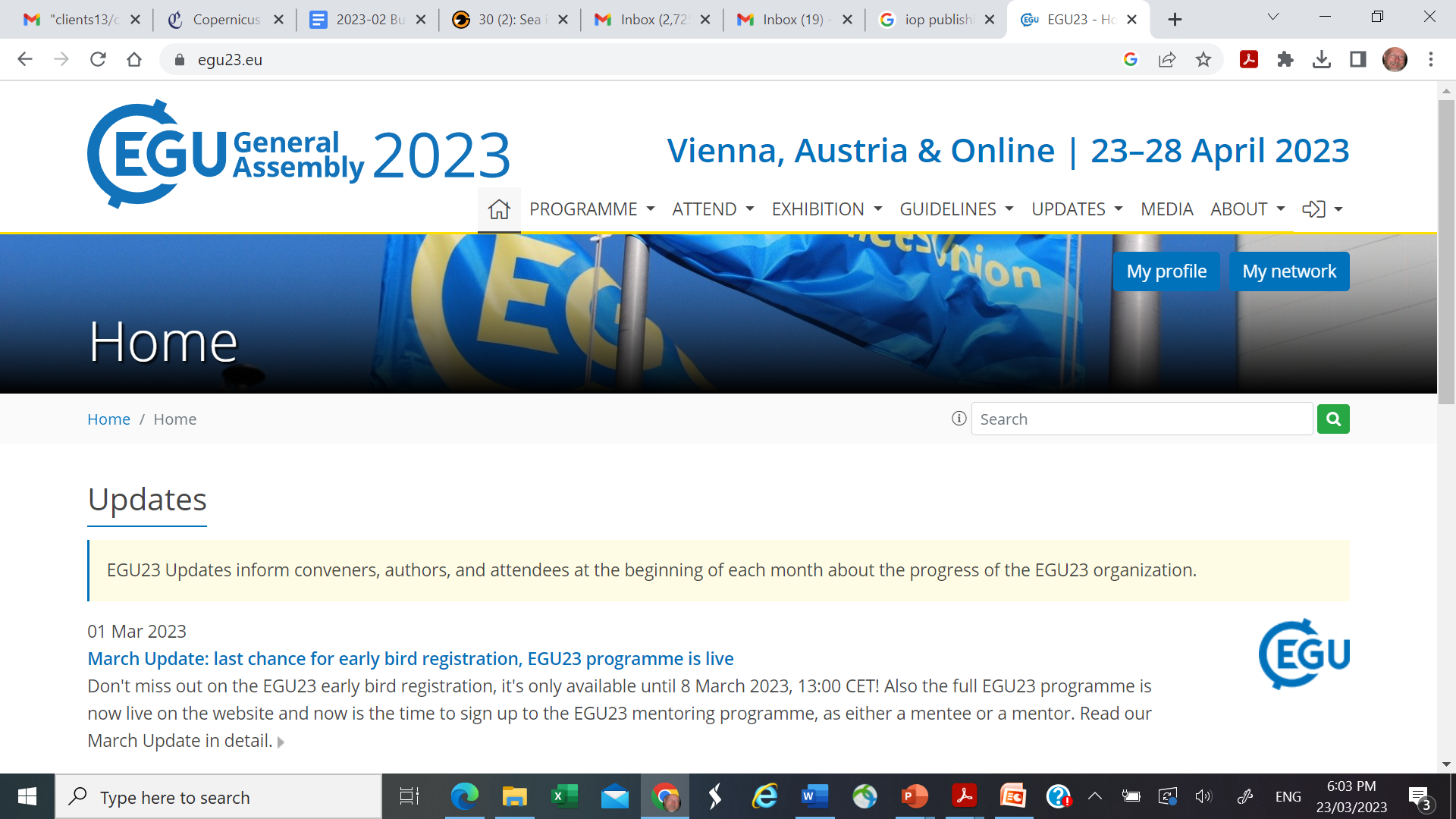 42 yr
220 yr
7
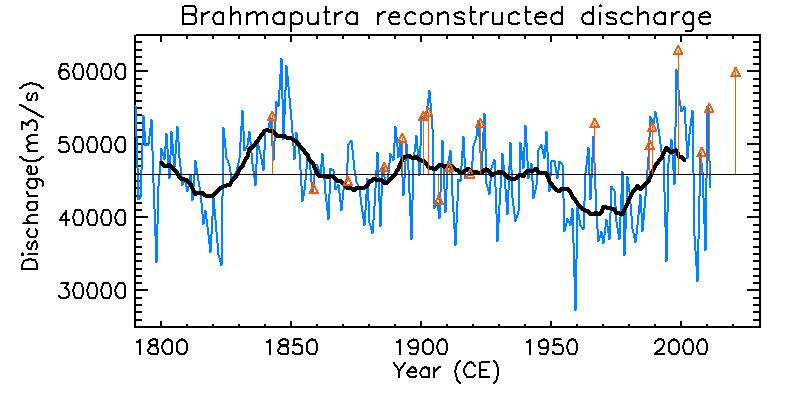 BRAHMAPUTRA RIVER
discharge rate
?
Restricted Time range 1800-2001CE
Data from Rao et al, 2020
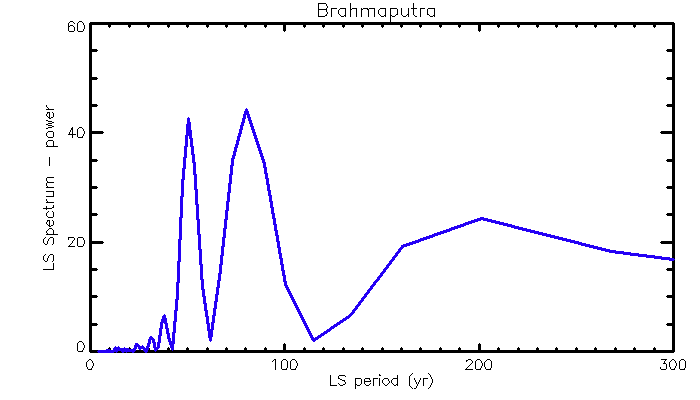 SPECTRUM BRAHMAPUTRA RIVER
	 Time range 1800-2001CE
LOMB-SCARGLE POWER SPECTRUM
period 80.4 yr,  p=0
~Gleissberg period
50 yr
200 yr
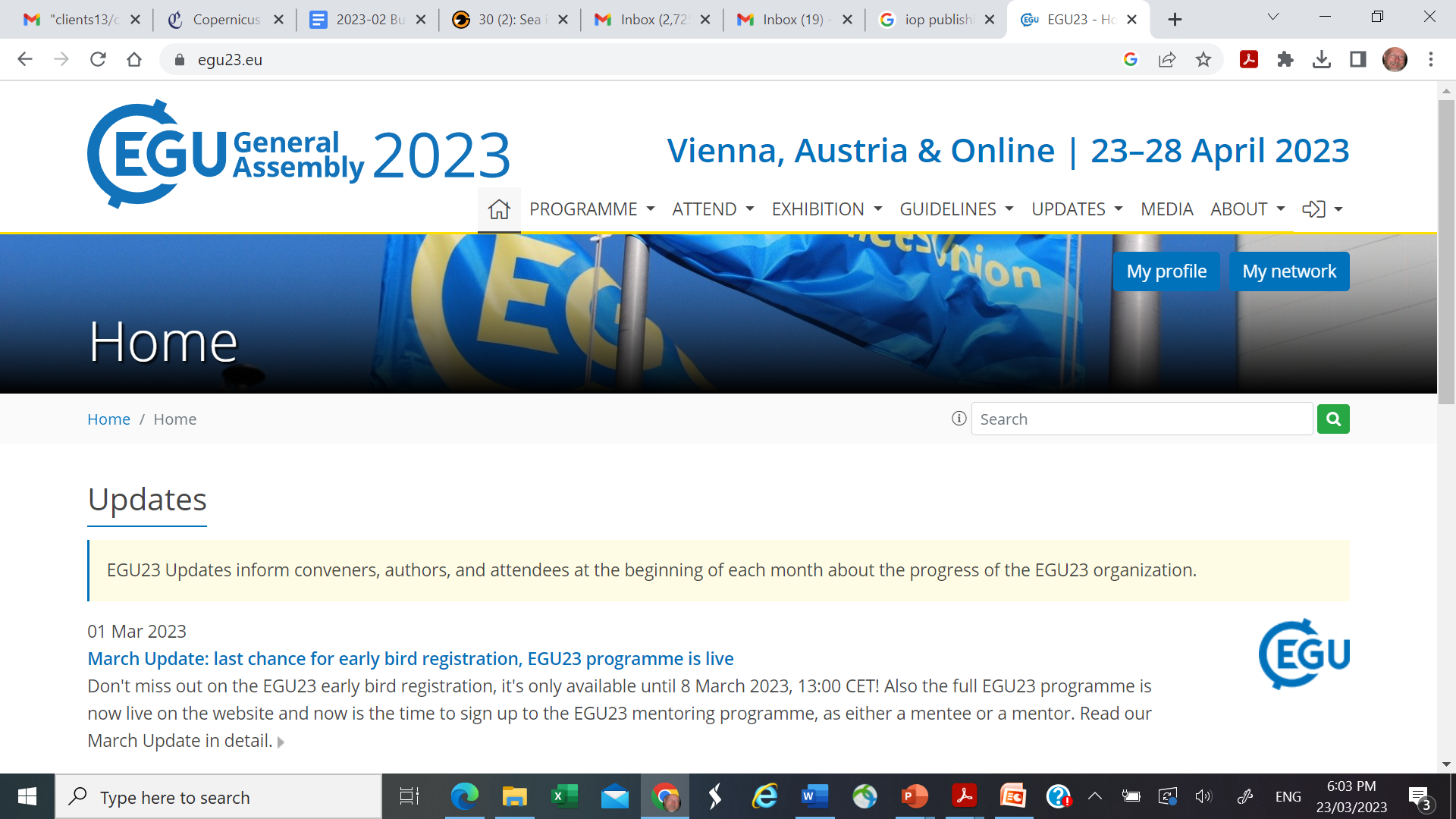 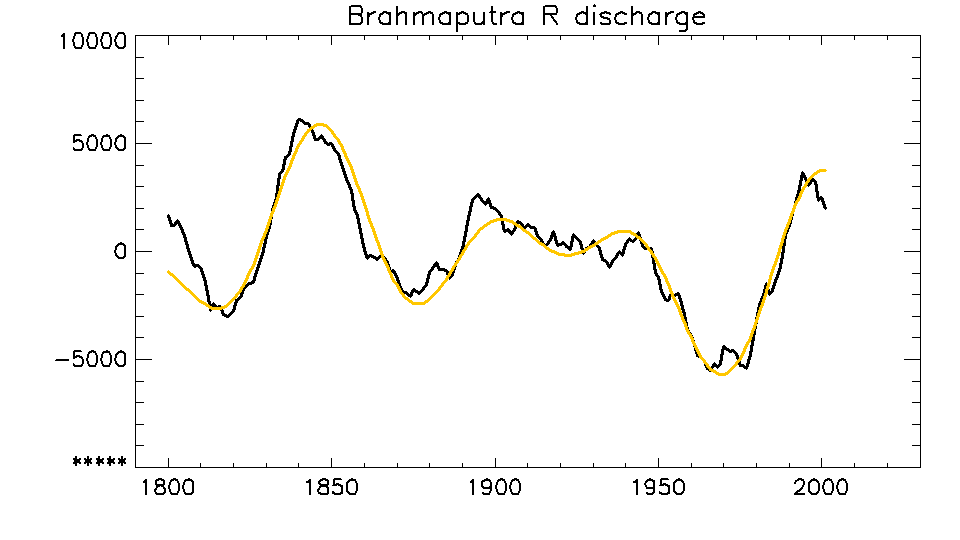 BRAHMAPUTRA
	 Restricted Time range 1800-2001CE
BRAHMAPUTRA RIVER
Restricted time span  1800-2001 CE

Yellow line: Use 3 periods  
  80.4 50 200 yr
to reconstruct multi-decadal fraction of variations
Relative discharge rate
Restricted to past 200 years only
?
Use 3 periods     80.4 50 200 yr
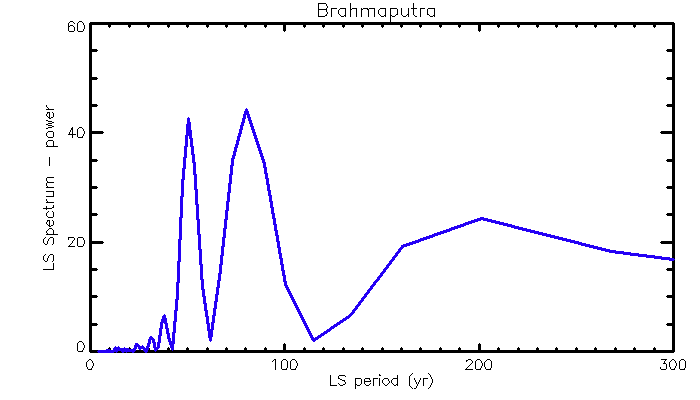 SPECTRUM BRAHMAPUTRA
	 Time range 1800-2001CE
period 80.4 yr,  p=0
~Gleissberg period
50 yr
200 yr
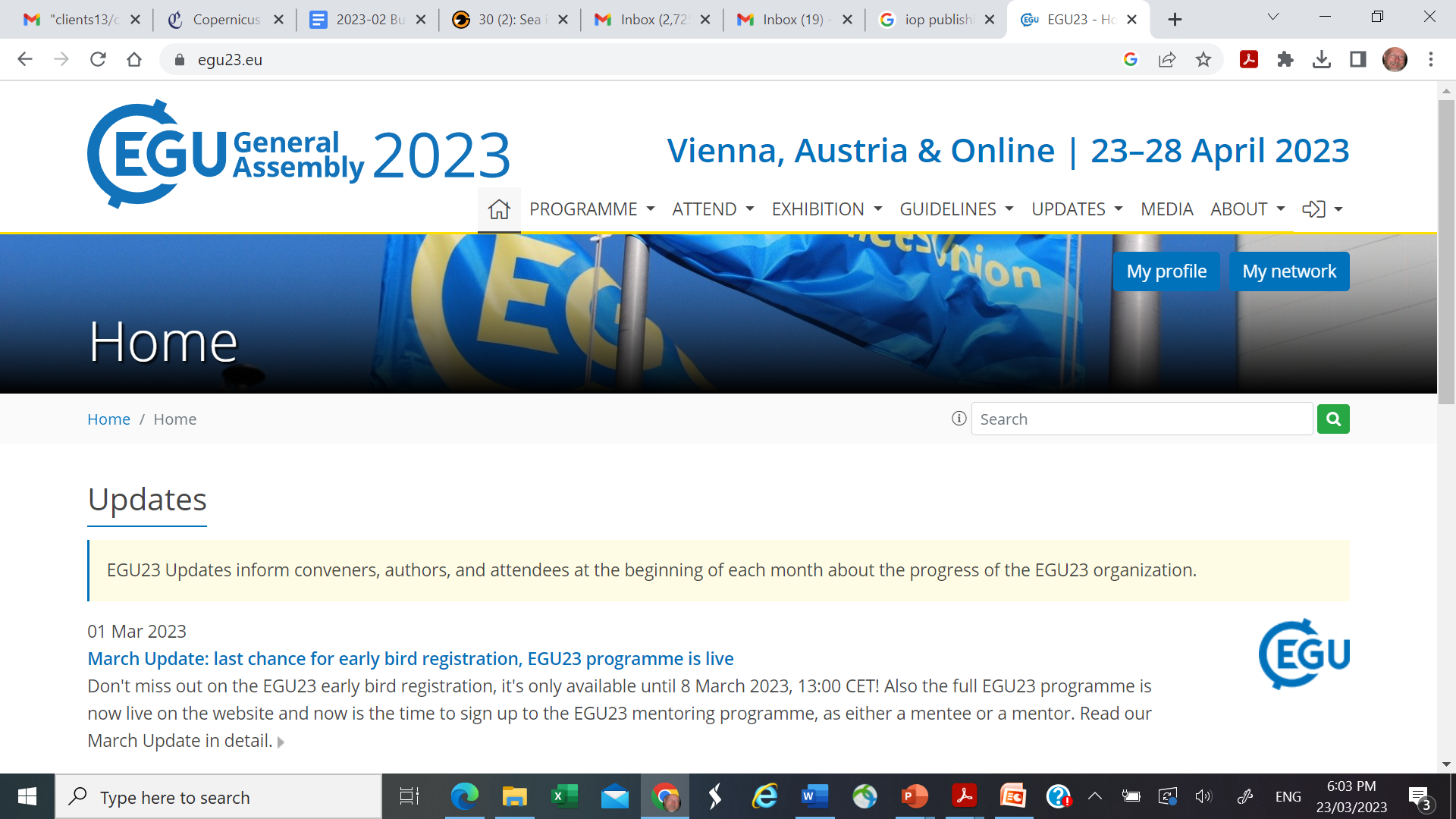 COMPARE SPECTRA FOR 3 SITES
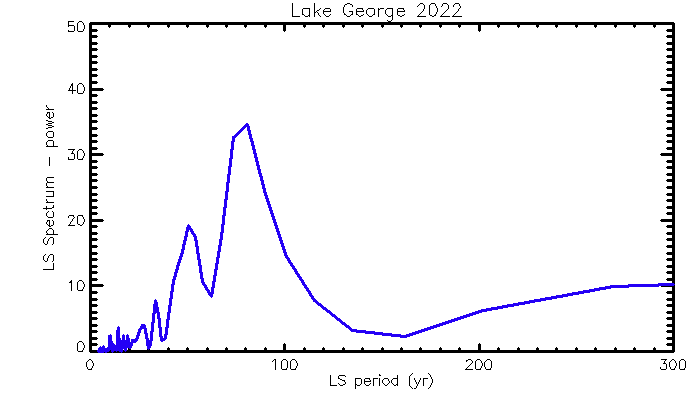 LAKE GEORGE
 Time range 1820-2022CE
200 yr LAKE GEORGE NSW
50 yr
Power          Power       Power
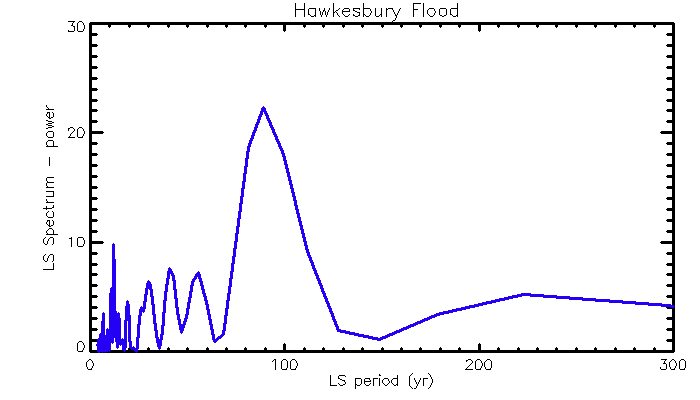 88.8 yr
Hawkesbury R
Time span  1800-2020
55 yr
11 yr
220 yr HAWKESBURY R  
	Coastal  NSW
42 yr
220 yr
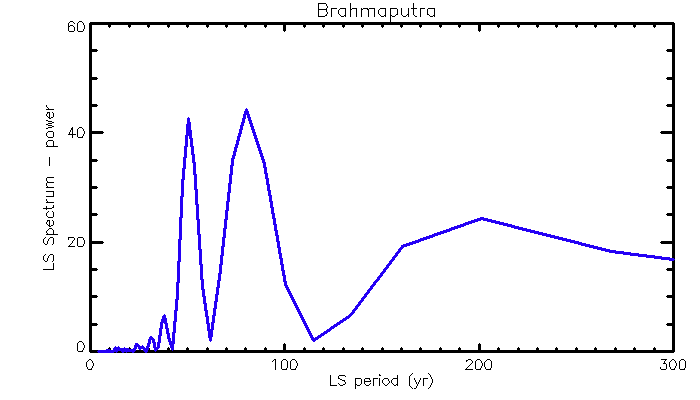 Brahmaputra
Time span  1800-2001
50 yr
80.4 yr
200 yr BRAHMAPUTRA  R 	DISCHARGE
205 yr
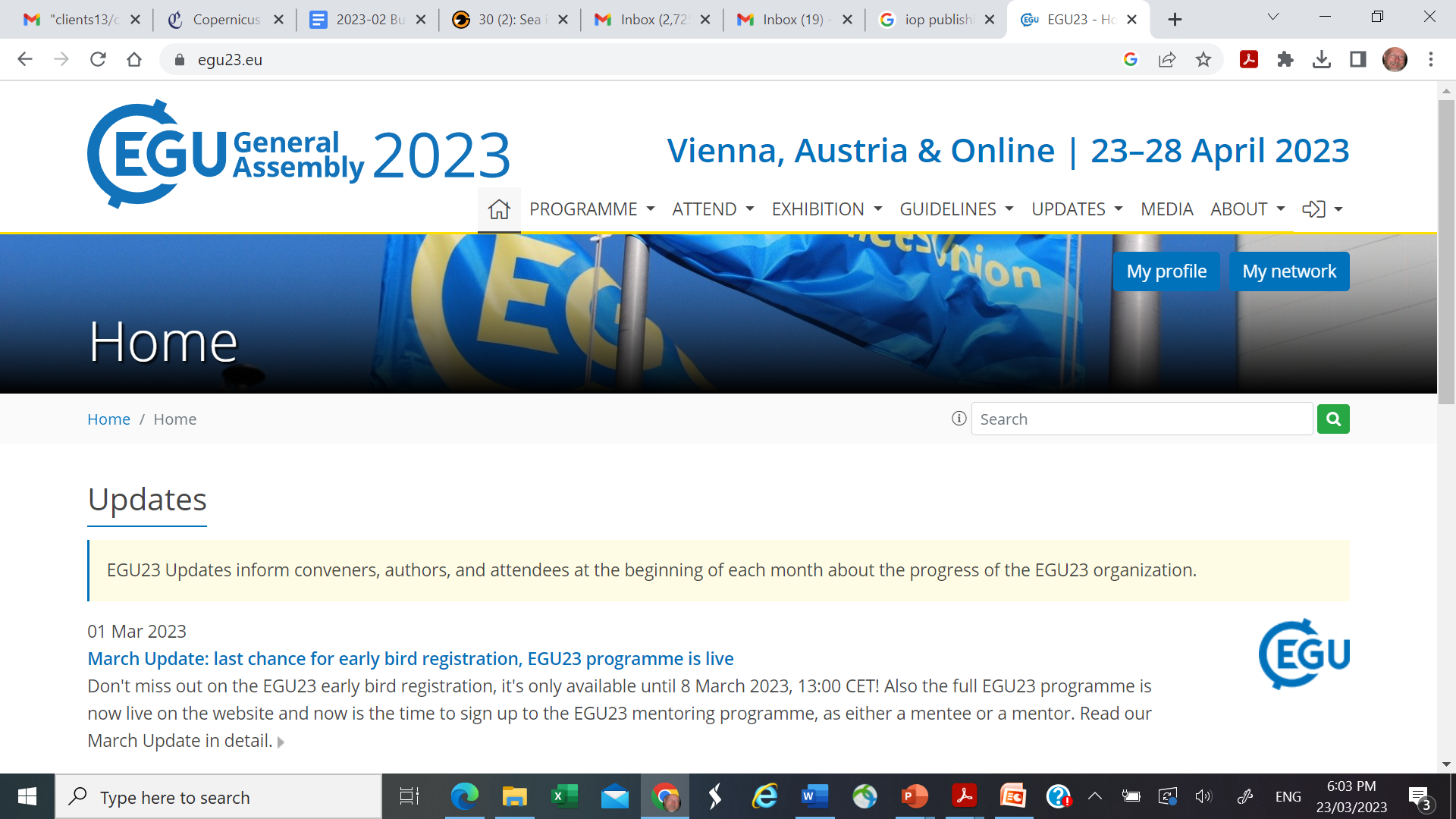 0                  100                200                300
10
Period          (years)
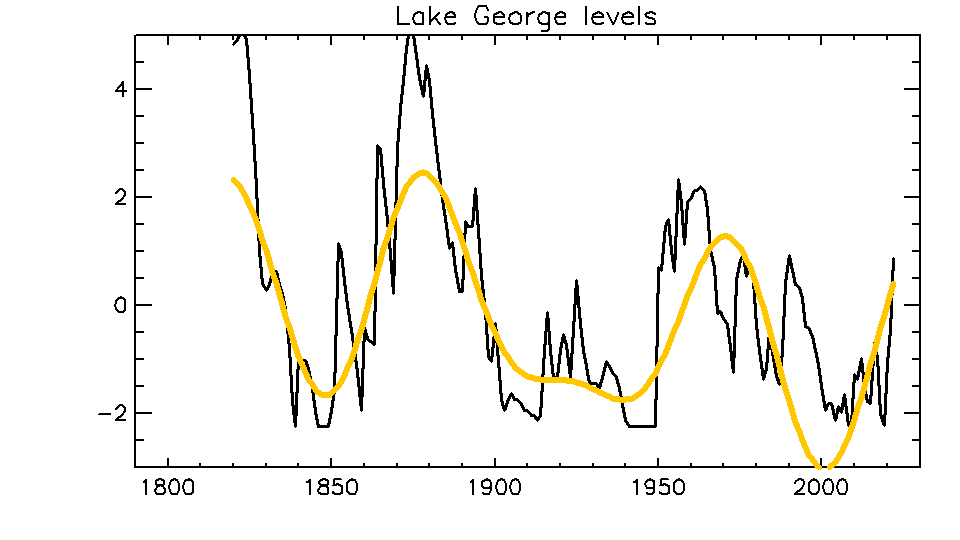 LAKE GEORGE NSW and HAWKESBURY R – multi-decadal fraction is (close to) in phase)
LAKE GEORGE NSW
   Time range 1820-2022CE
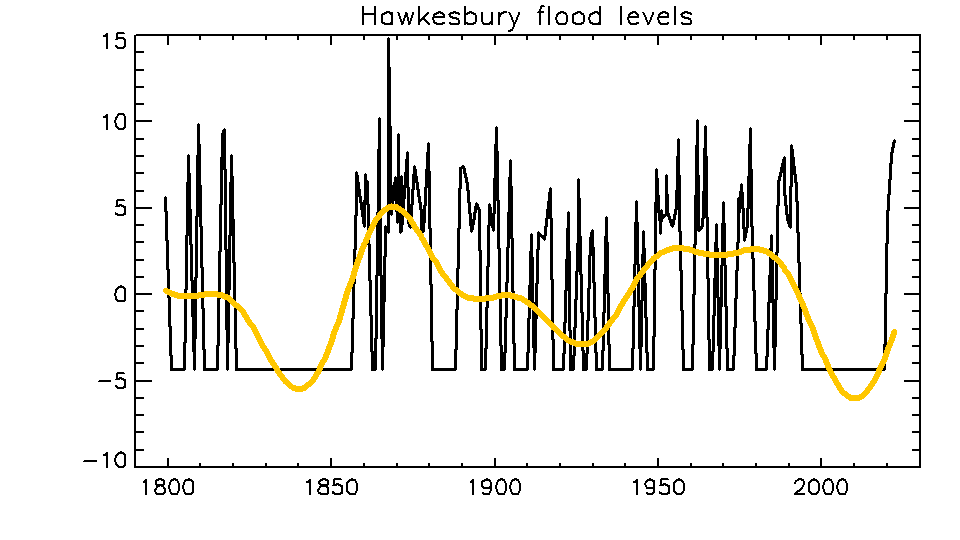 HAWKESBURY R
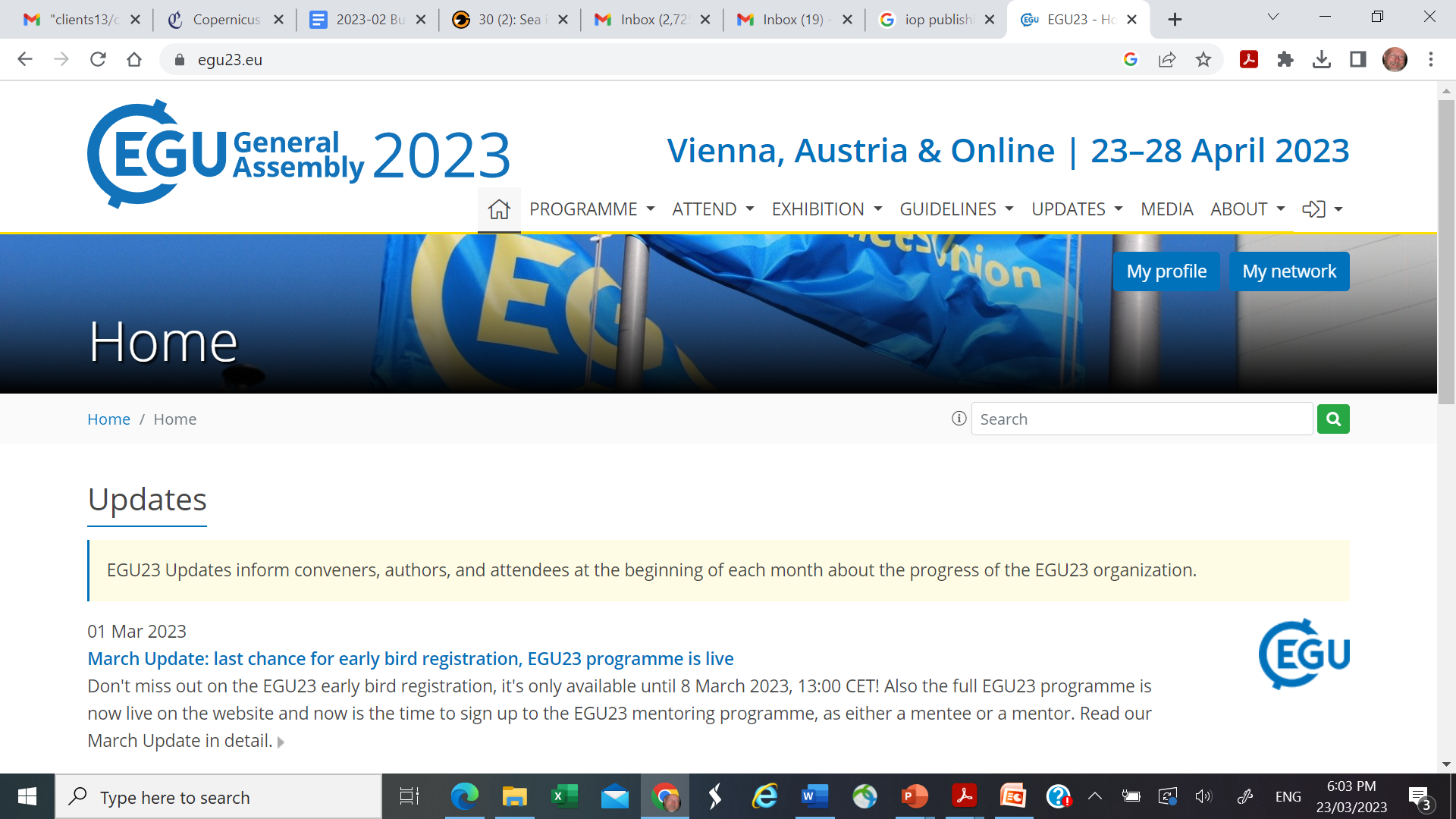 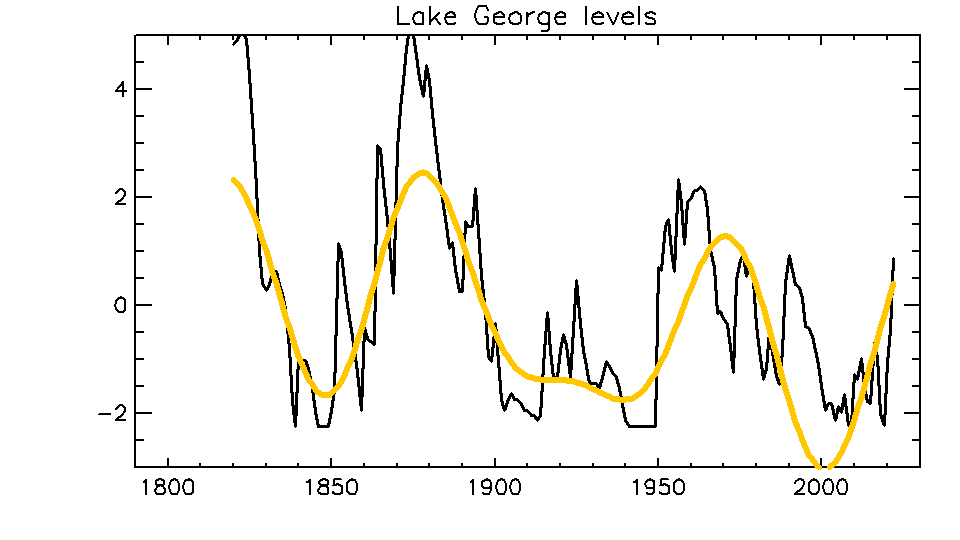 COMPARE PHASE OF MULTI-DECADAL FRACTIONS
LAKE GEORGE NSW
   Time range 1820-2022CE
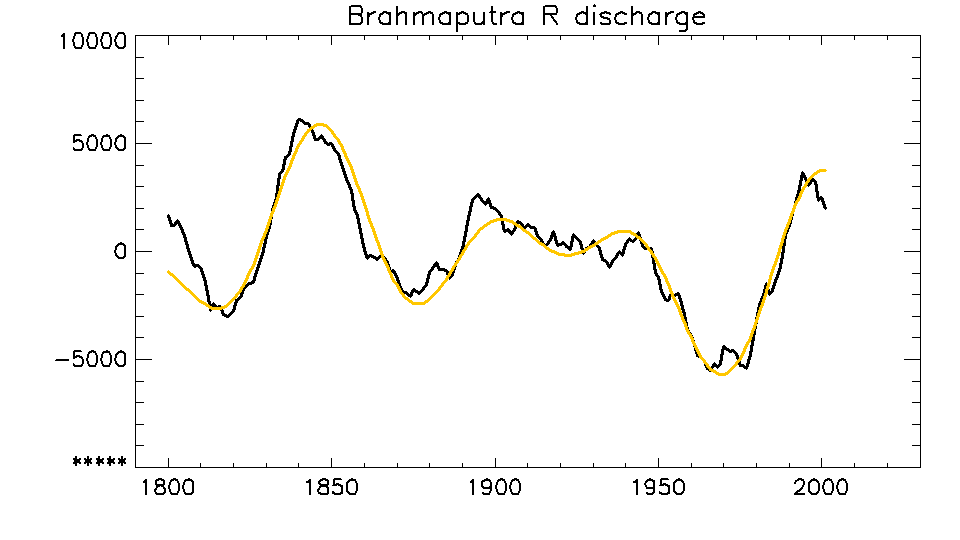 BRAHMAPUTRA RIVER
NOTE PHASE INVERSION
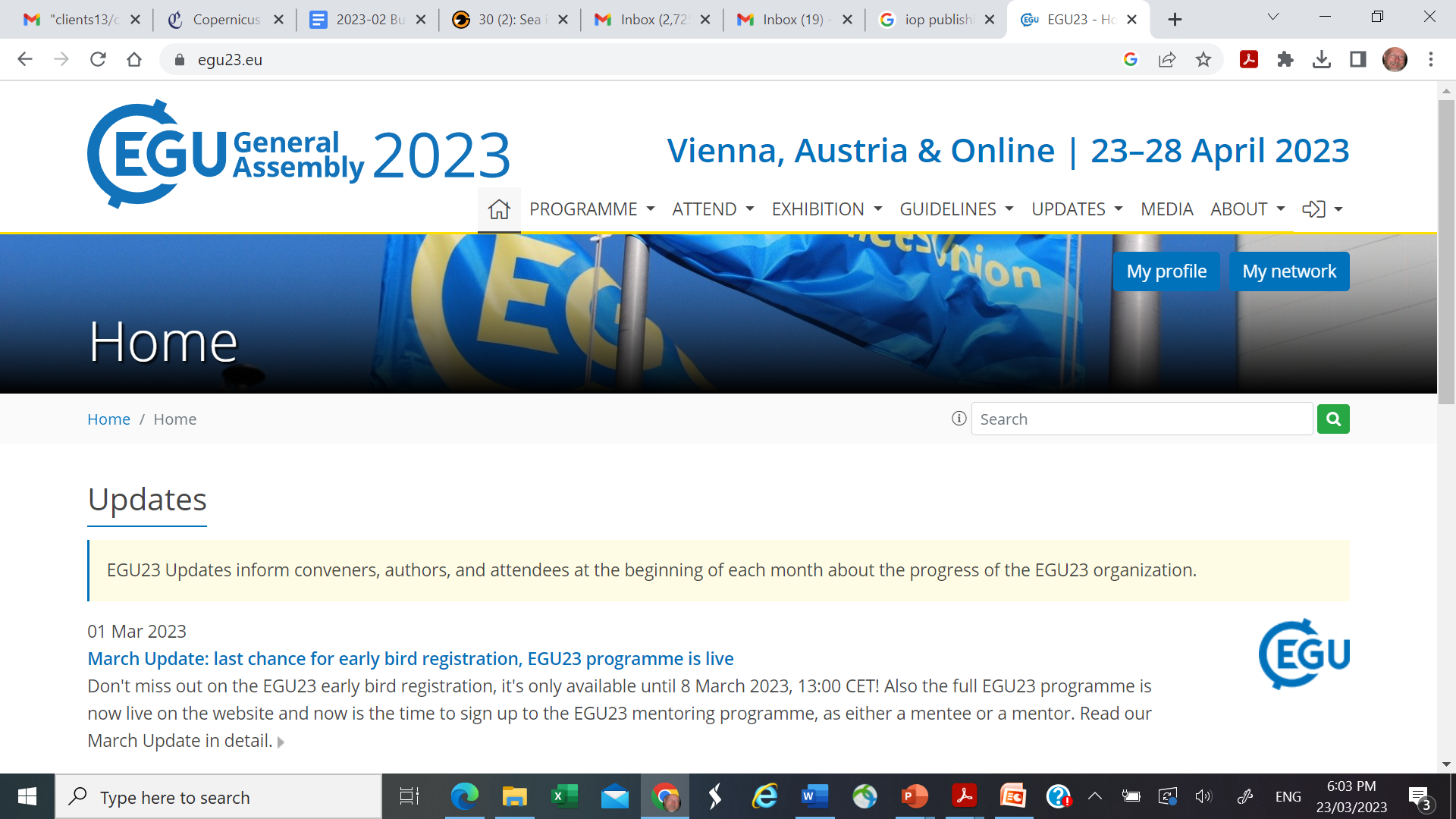 Now compare Lake George with ocean indices for date ~1800CE to present :
ENSO (with reconstruction by Datwyler, 2020)
AMO
IOD  (>1870 CE)
PDO (>1900 CE)

Some indices are less informative at periods <100 yr:
	SAM (with reconstruction by Abram)
	Sunspot index
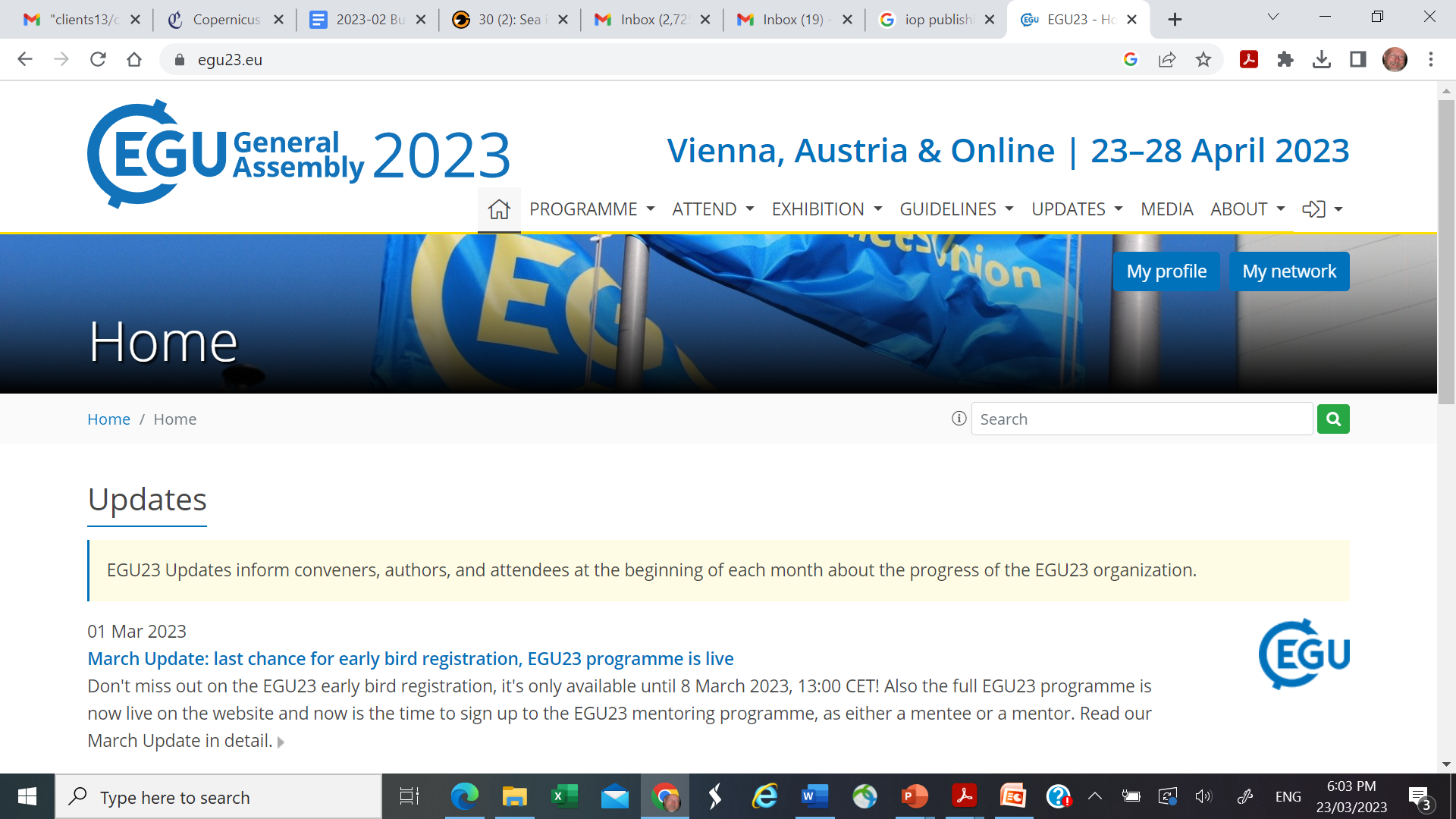 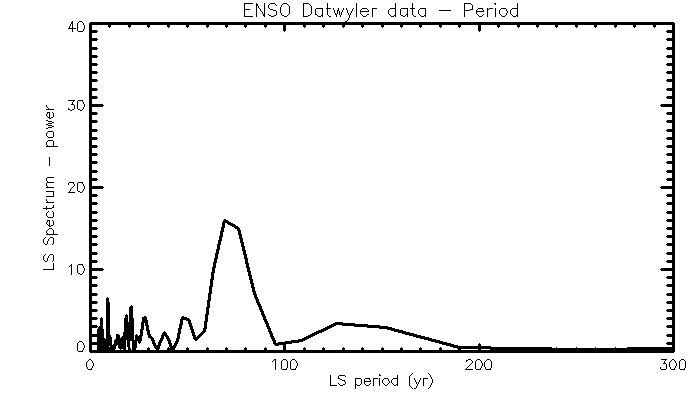 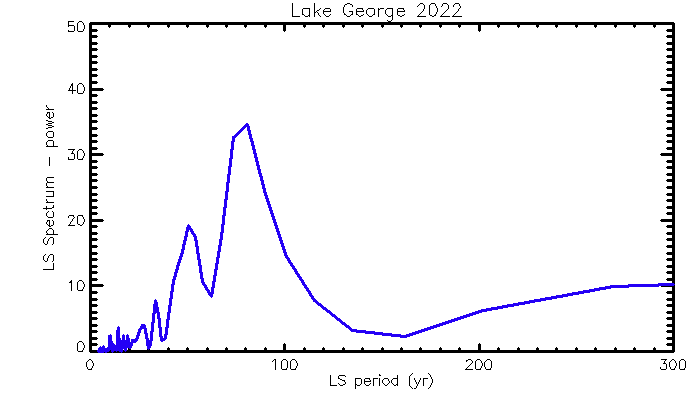 79.6 yr
SPECTRUM ENSO index
Data 1800-1990
50 yr
Data from Datwyler et al, 2020
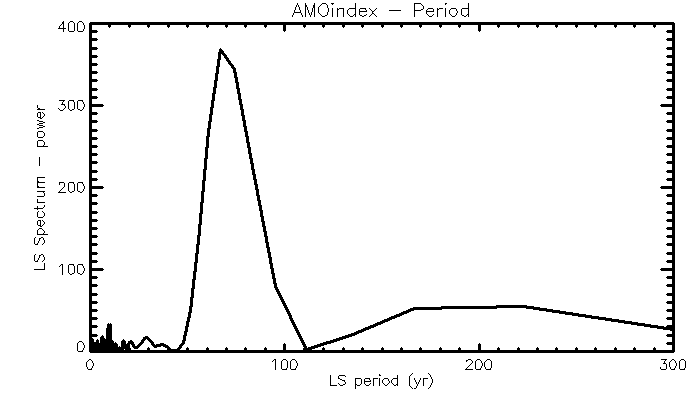 SPECTRUM AMO index
Data 1850-2020
SPECTRUM LAKE GEORGE
Data 1820-2020
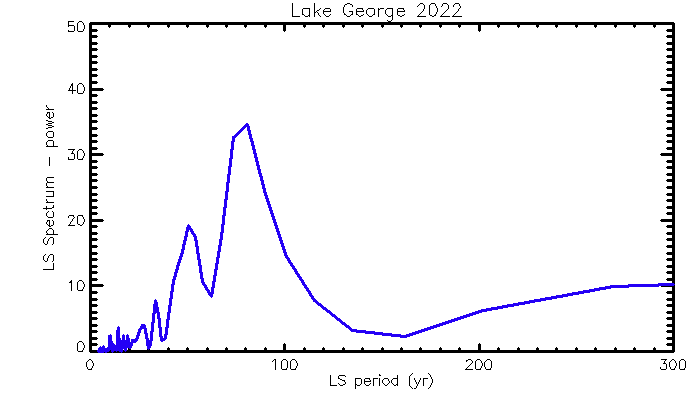 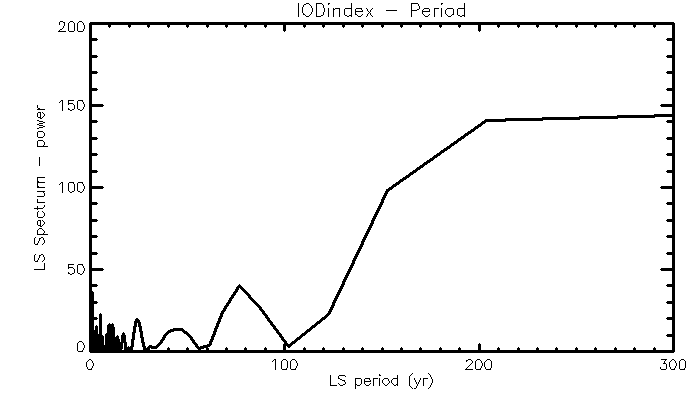 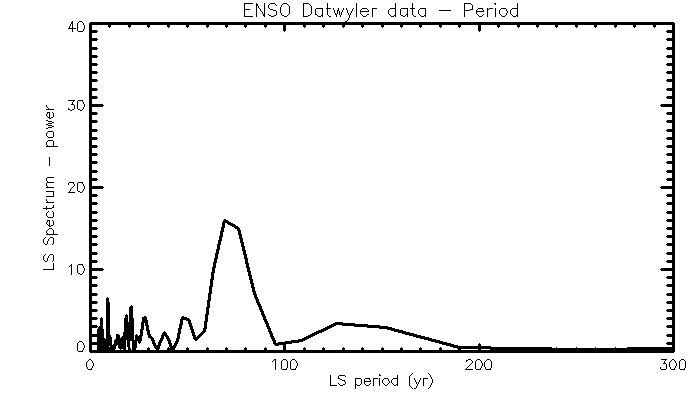 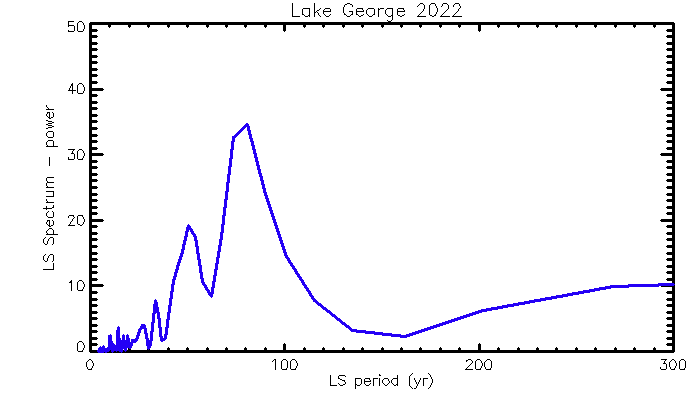 79.6 yr
SPECTRUM ENSO index
79.6 yr
Data 1800-1990
SPECTRUM IOD
Data 1870-2020
50 yr
50 yr
Data from Datwyler et al, 2020
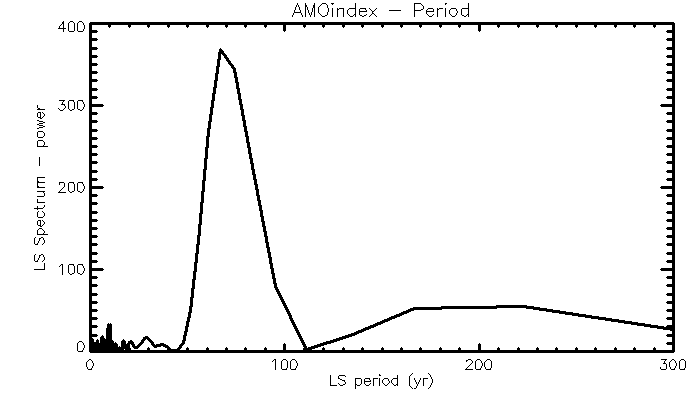 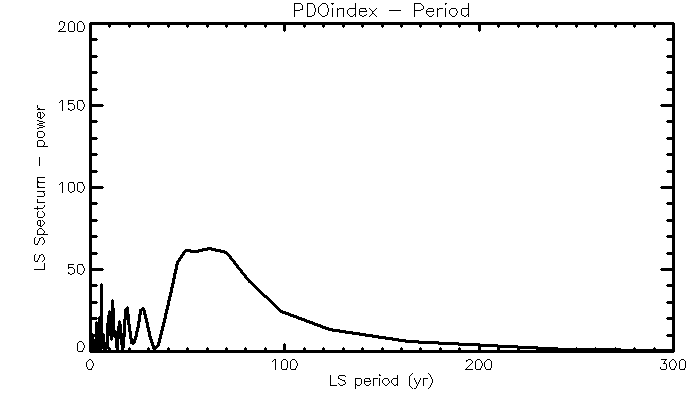 SPECTRUM AMO index
Data 1850-2020
SPECTRUM PDO
Data 1900-2020
SPECTRUM LAKE GEORGE
Data 1820-2020
SPECTRUM LAKE GEORGE
Data 1820-2020
Observation re Ocean and atmospheric indices: 
ENSO and AMO provide best correlations in spectral peaks with the 200 year rainfall-flood records 

What causes oceanic indices from widely separated regions (ENSO, AMO, IOD, PDO) to show similar multi-decadal spectral maxima?
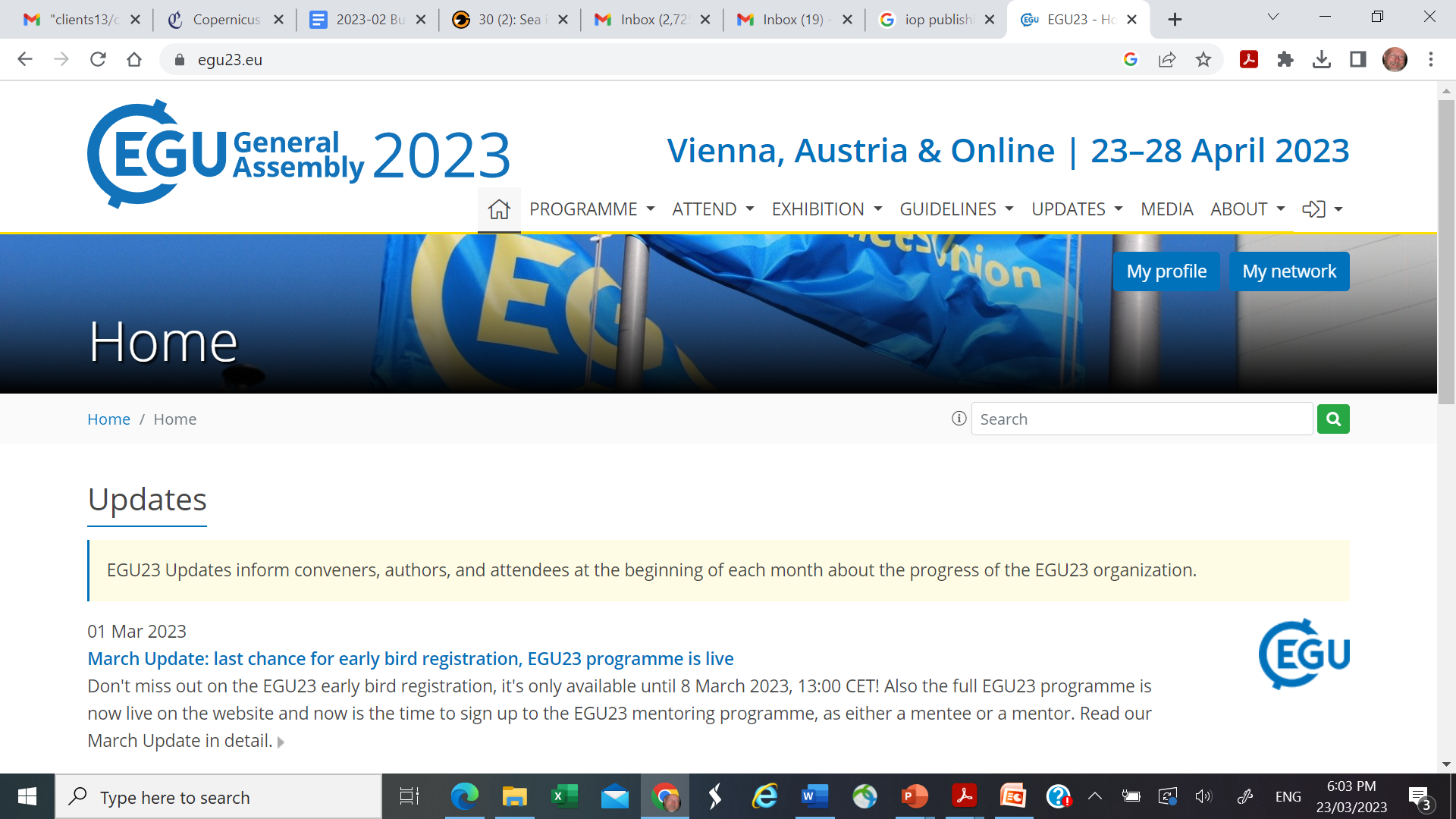 Now compare spectrum of  

cosmic ray data (EDML 9400 year), with
700 year Brahmaputra River spectra
200 year Lake George


See correspondence of of spectral peaks
	Gleissberg period 87 yr
	unnamed    period 132 year
	de Vries       period 208+ year
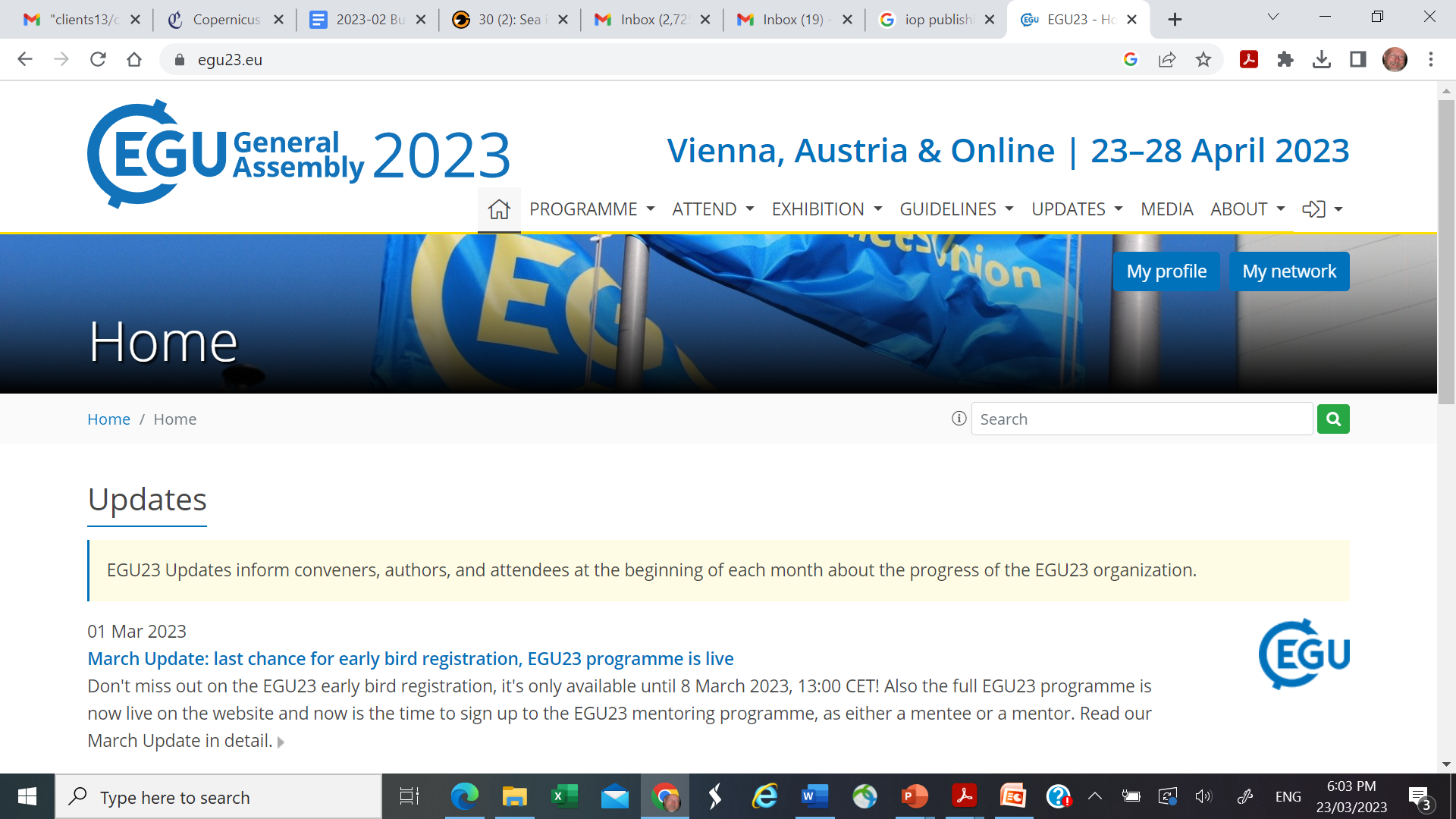 SPECTRAL PROPERTIES
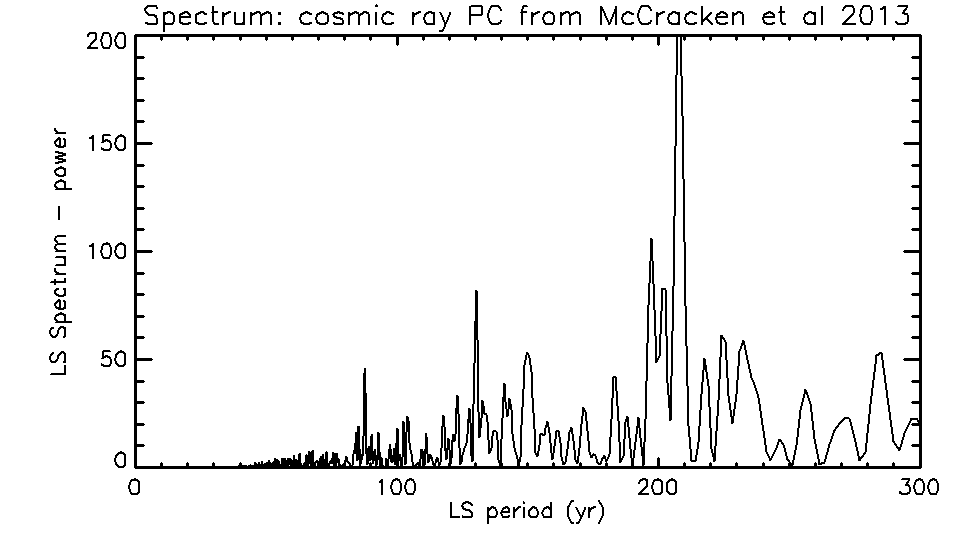 De Vries
Gleissberg
9400yr COSMIC RAY 1.PC 
	(10Be and 14C)
	McCracken et al, 2013
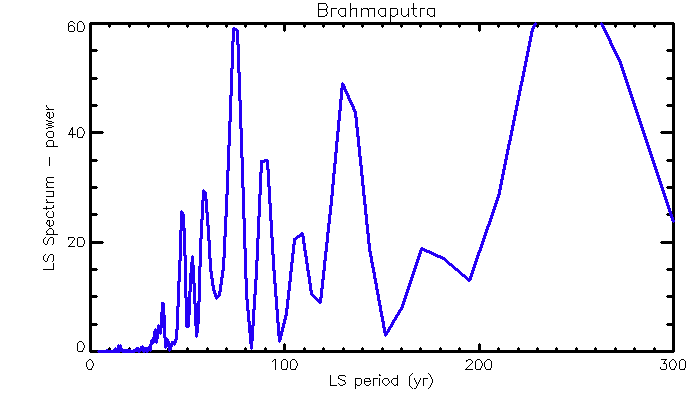 132
Time span 1319-2001
75
90
47
700 yr BRAHMAPUTRA 	DISCHARGE
Power             Power             Power
242
108
59
38
Time span 1820-2022
200 yr LAKE GEORGE NSW
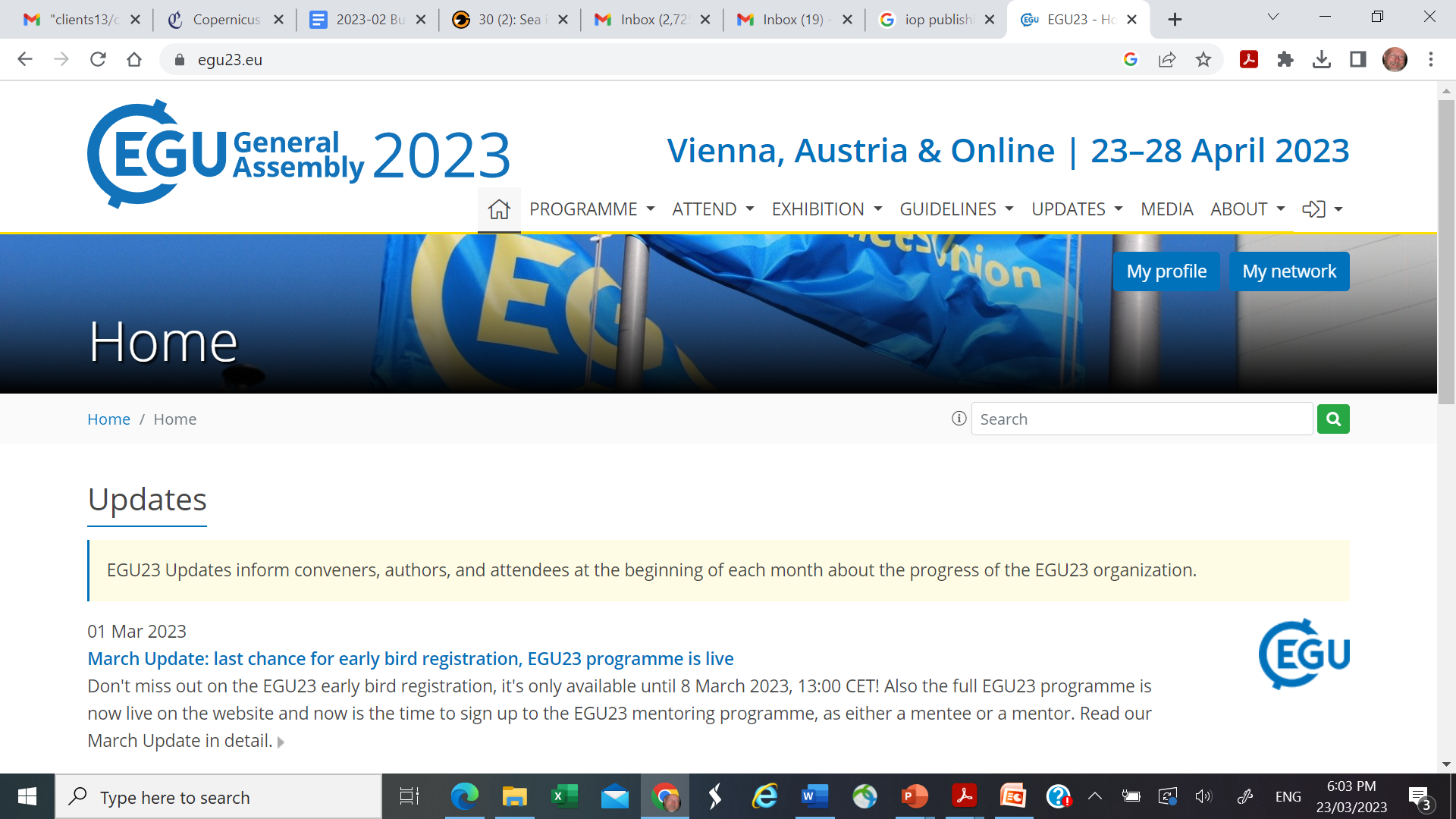 0                  100                200                300
Period          (years)
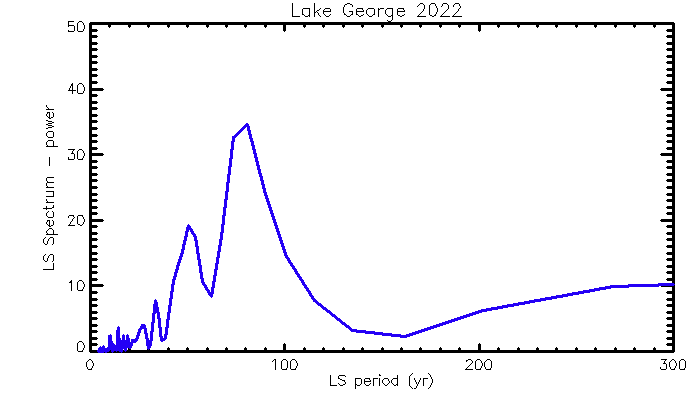 79.6 yr
50 yr
Now compare spectrum of cosmic ray data  with
Lake George
Hawkesbury River, and
Brahmaputra River spectra
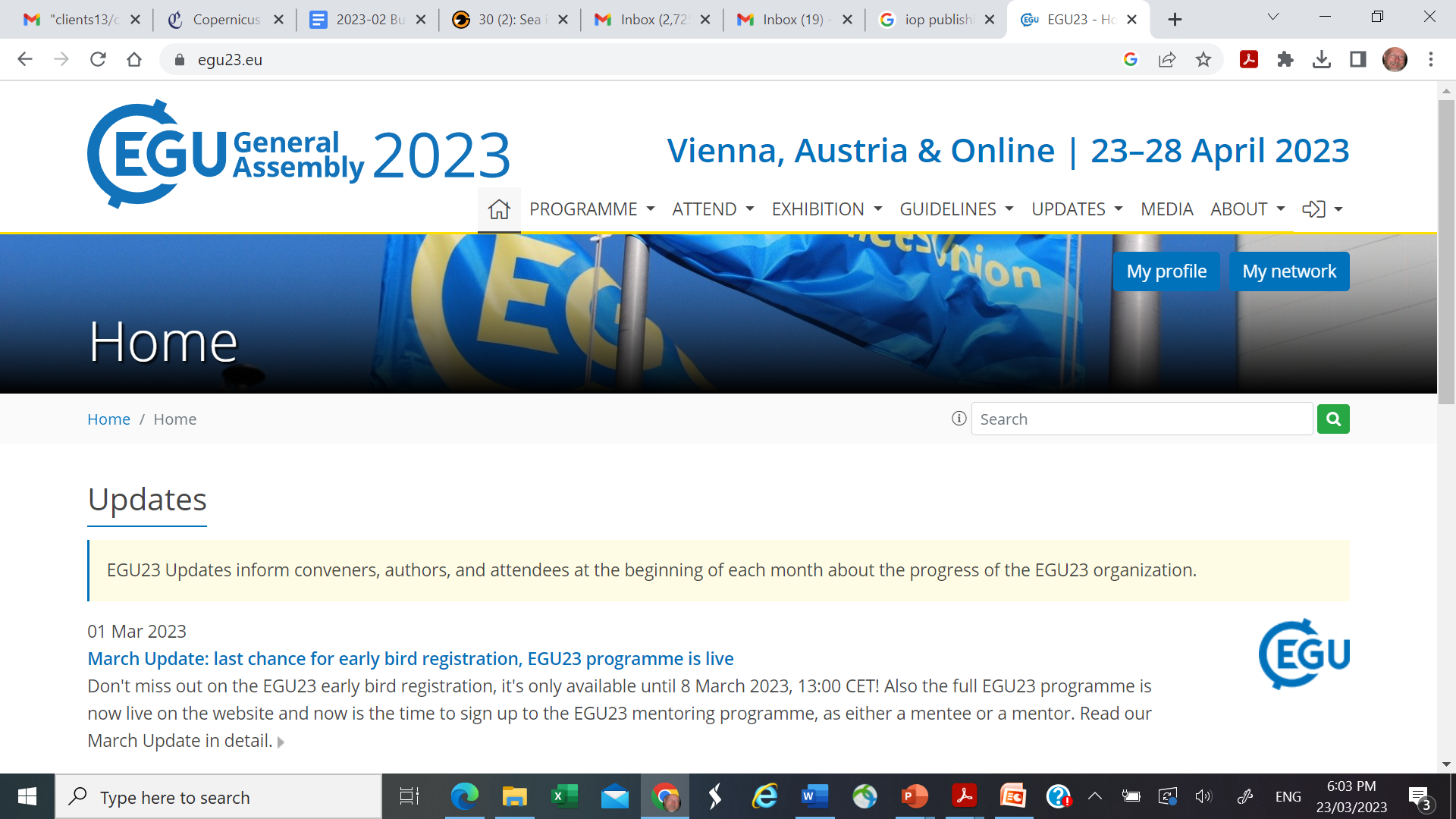 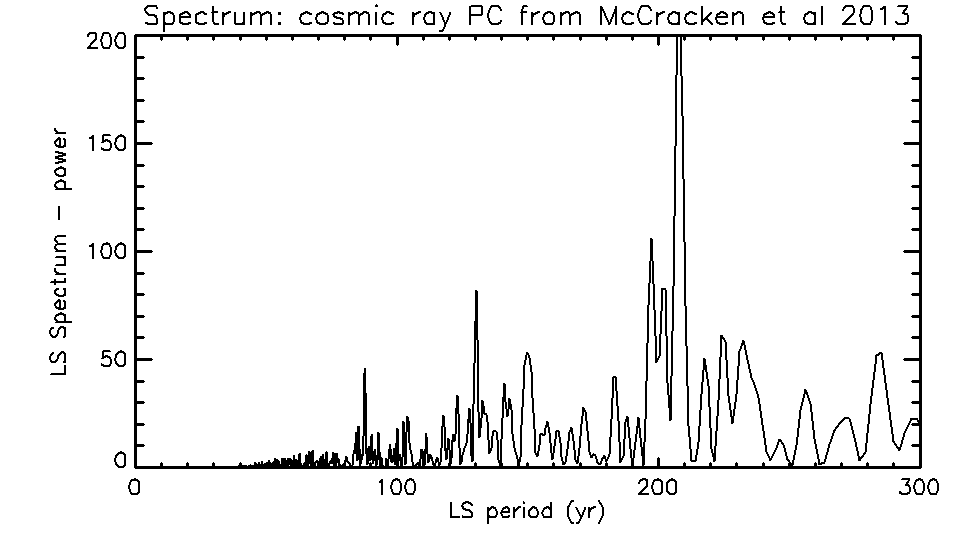 SPECTRAL PROPERTIES
De Vries
Gleissberg
9400yr COSMIC RAY 1.PC 
	(10Be and 14C)
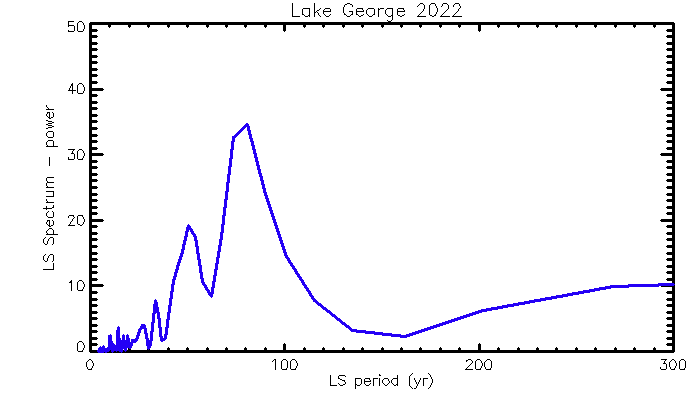 79.6 yr
LAKE GEORGE
 Time range 1820-2022CE
200 yr LAKE GEORGE NSW
50 yr
Power          Power       Power     Power
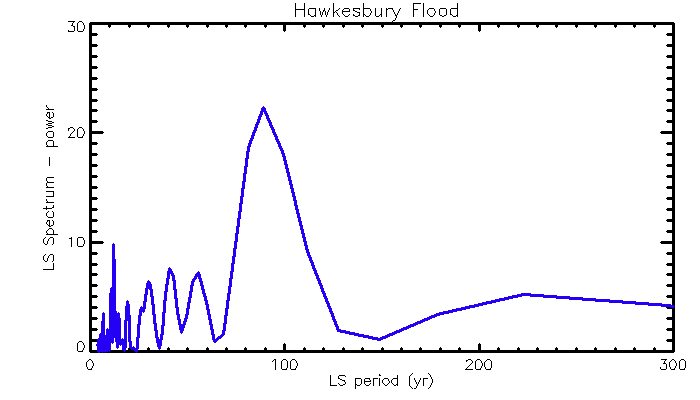 88.8 yr
Hawkesbury R
Time span  1800-2020
55 yr
11 yr
220 yr HAWKESBURY R  
	Coastal  NSW
42 yr
220 yr
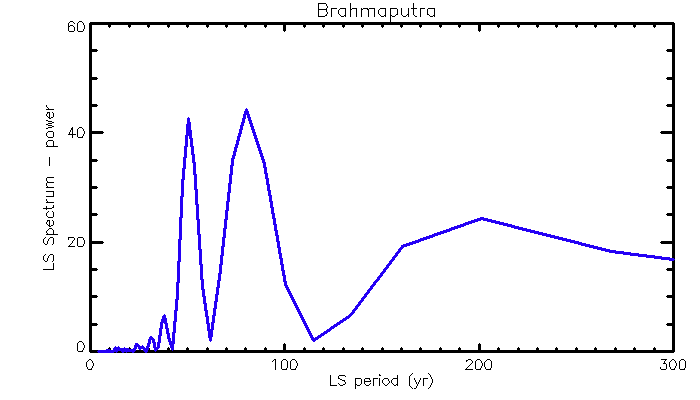 Brahmaputra
Time span  1800-2001
50 yr
80.4 yr
200 yr BRAHMAPUTRA  R 	DISCHARGE
205 yr
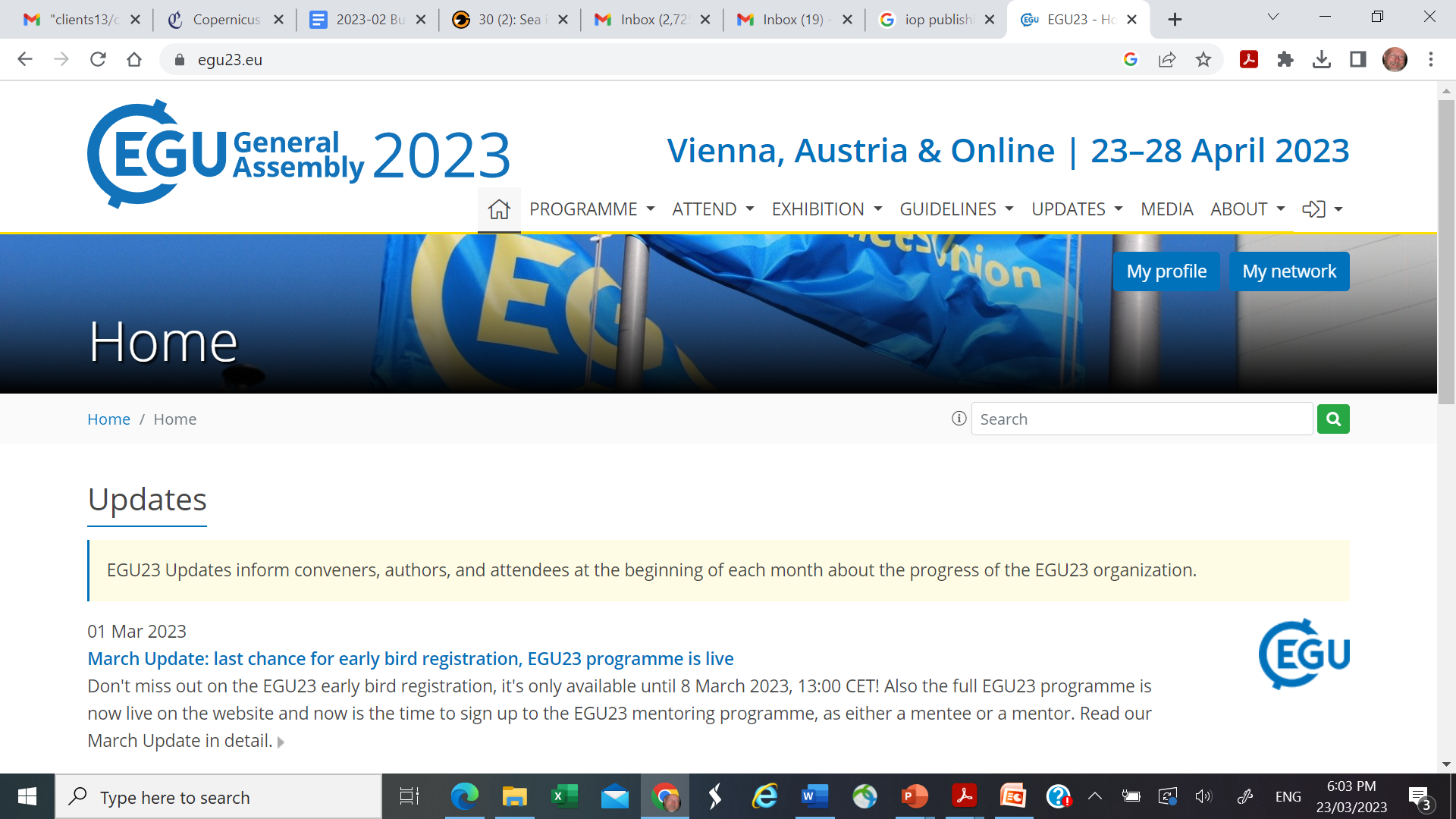 0                  100                200                300
20
Period          (years)
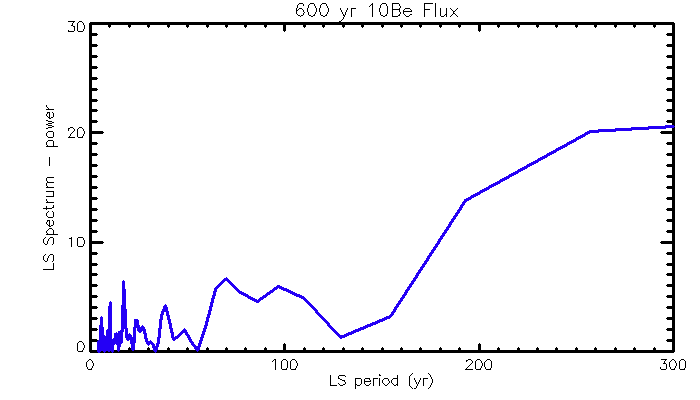 COSMIC RAY  RESTRICTED 
Time range 1800-1995CE
Gleissberg?
SPECTRAL PROPERTIES
De Vries?
200yr NGRIP COSMIC RAY  
	HIRES ANNUAL 10Be flux
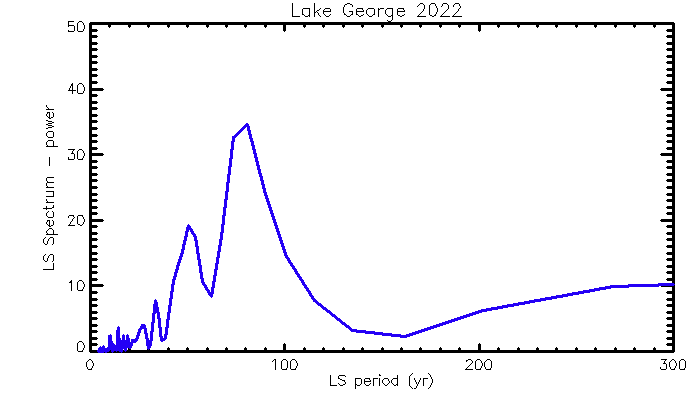 79.6 yr
LAKE GEORGE
 Time range 1820-2022CE
200 yr LAKE GEORGE NSW
50 yr
Power          Power       Power   Power
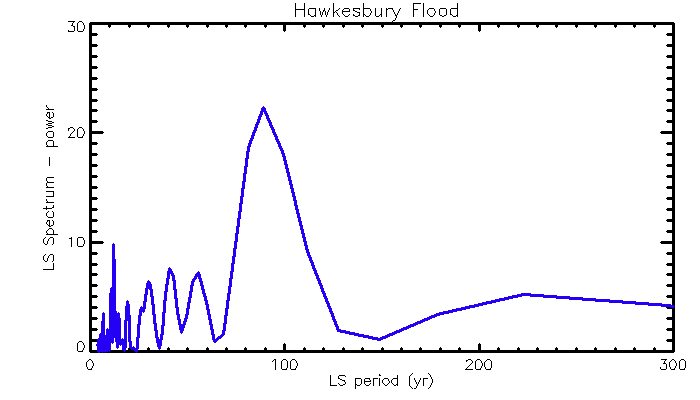 88.8 yr
Hawkesbury R
Time span  1800-2020
55 yr
11 yr
220 yr HAWKESBURY R  
	Coastal  NSW
42 yr
220 yr
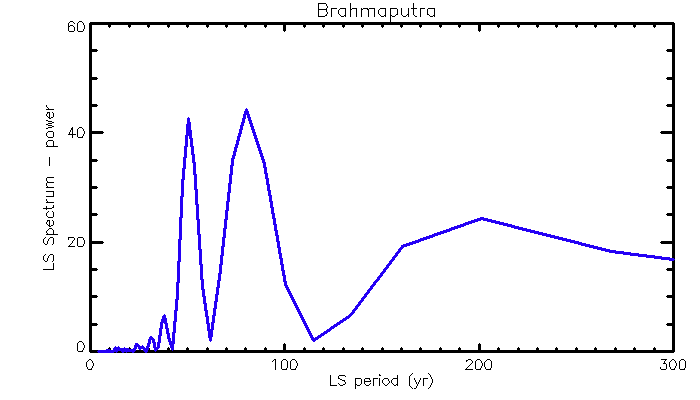 Brahmaputra
Time span  1800-2001
50 yr
80.4 yr
200 yr BRAHMAPUTRA  R 	DISCHARGE
205 yr
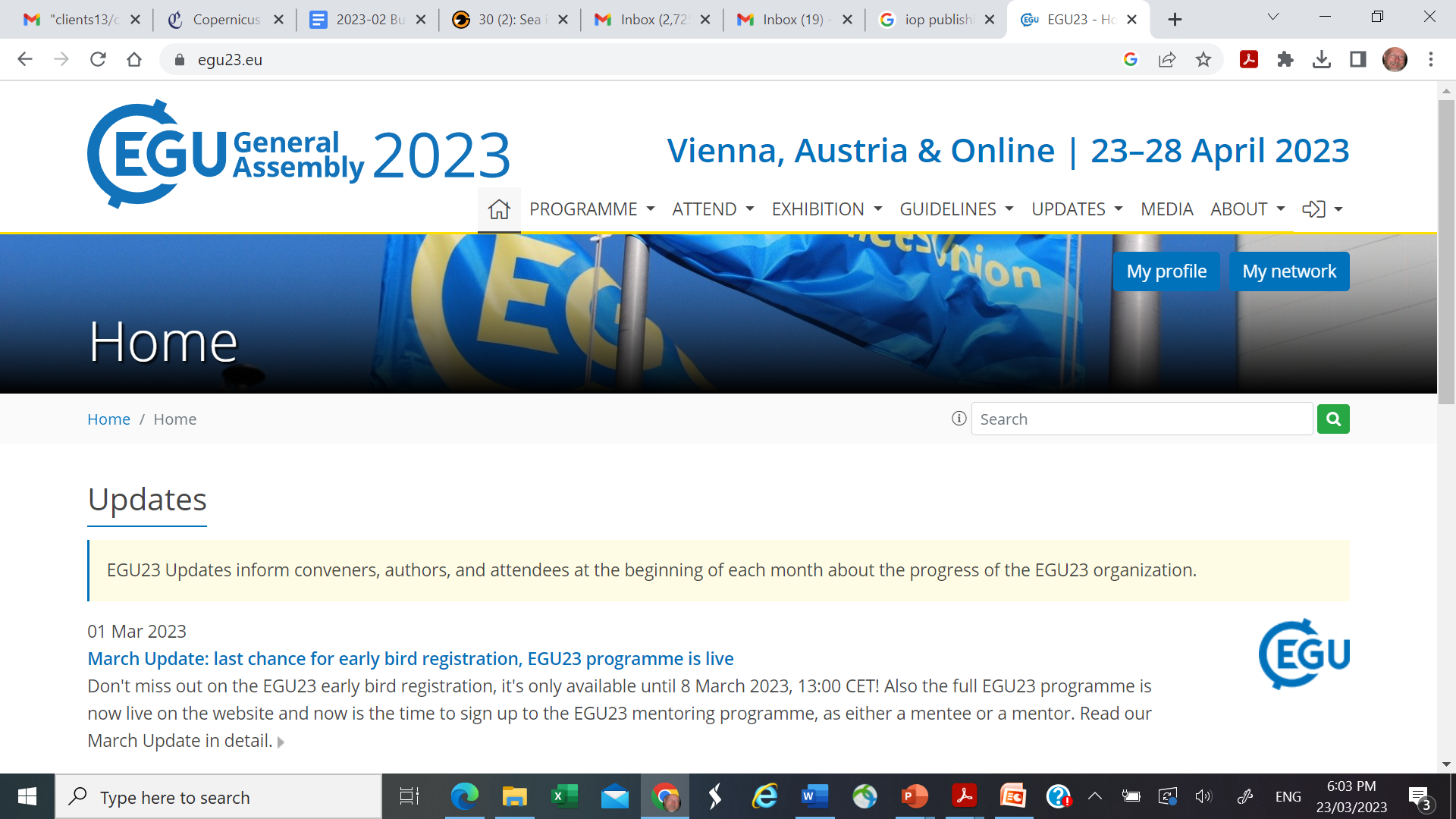 0                  100                200                300
21
Period          (years)
The short 200 yr segment of  NGRIP 10Be data shows a diffuse spectral peak ~60 - 100 yr period.

This is lower resolution than shown in the Lake George and Brahmaputra data sets

Cosmic ray spectra show some correlation with  multi-decadal rainfall variations
 solar mechanisms associated with cosmic ray phenomena may influence earth cloud-rainfall  phenomena
SOME CONSIDERATIONS ON SOLAR ACTIVITY AND COSMIC RAY SPECTRA

McCracken et al 2013 show that cos ray spectra show variations in spectral maxima for data from times of
Time spans containing Grand Minima (GM)
Compared with time spans without GM

Most recent GM ended after Dalton GM (1400-1850 CE)
Hence Brahmaputra data from 1319 is dominated by GM
Records from 1800-present dominated by absence of GM
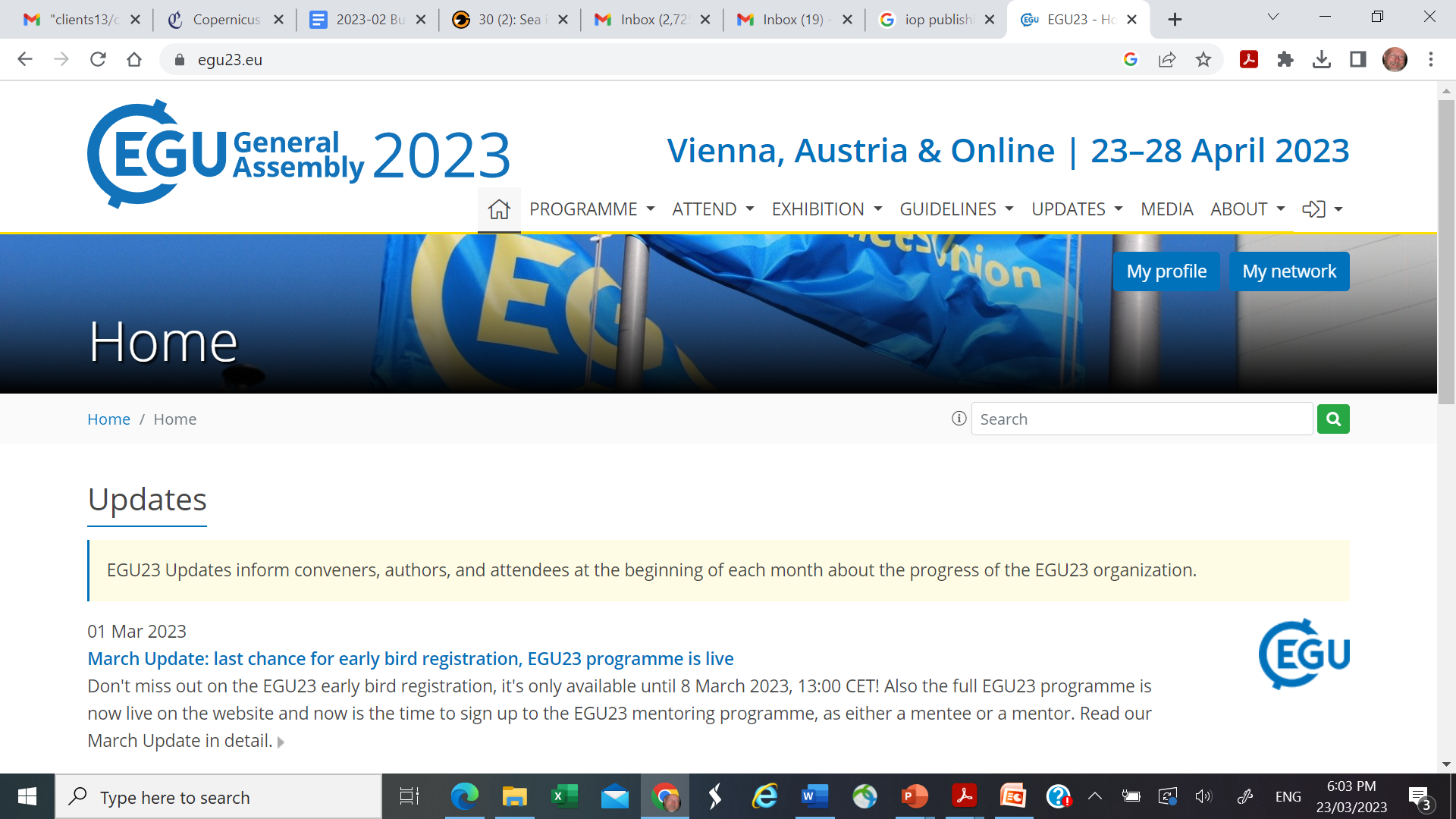 FUTURE FLOOD-DOMINANT PERIODS FOR HAWKESBURY RIVER – PROJECTED FROM 220 yr HISTORY
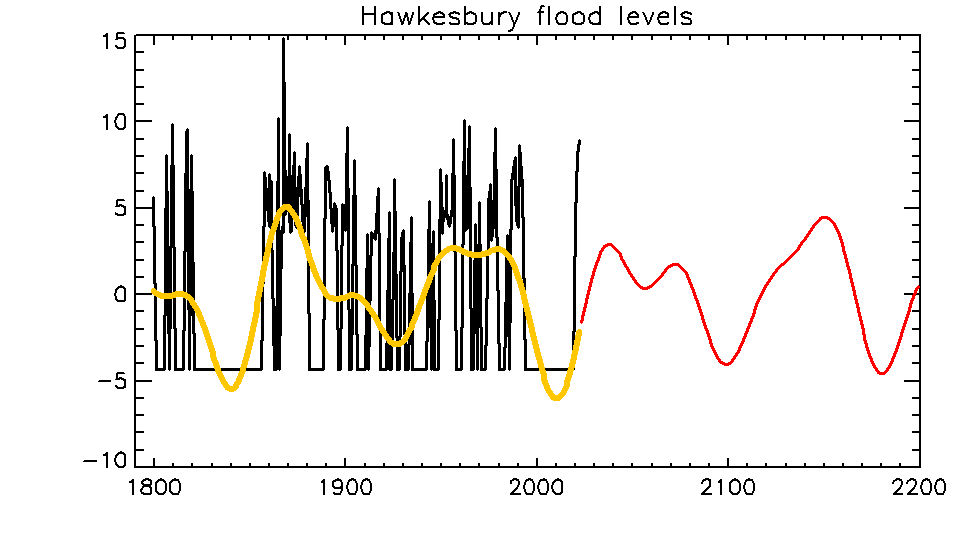 Historical floods
Future projected multi-decadal cycles
Relative flood level (m)
Multi-decadal cycles in historical data
Highest risk predicted for  2032-2042
Year CE
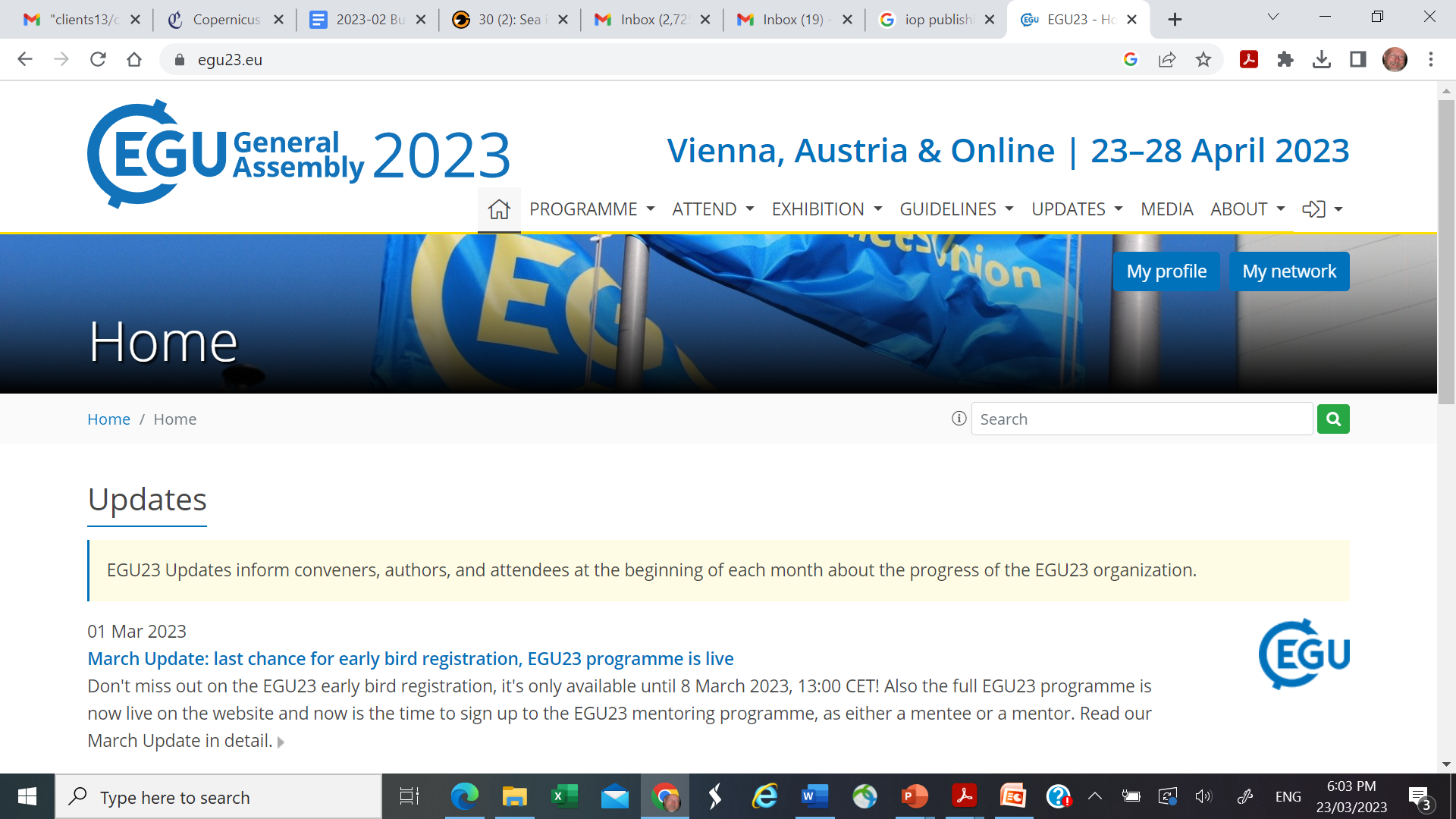 Asten and McCracken,  EGU 2023
CONCLUSIONS – SUMMARY

 Spectra of rainfall/floods in 3 parts of the globe show 	similar peak periods; ~50 yr, Gleissberg (~85 yr) and de 	Vries (200-280 yr)
Oceanic indices ENSO and AMO show similar peak 	periods
Similarity of spectra in different locations, with cosmic ray 	spectra (10Be, 14C), suggests a driver associated with 	solar and 	interplanetary magnetic field variations
Stable spectra at inter-decadal periods suggests 	opportunity to predict drought or flood-dominant decades 	~80 years into future – eg Hawkesbury 
		River NSW
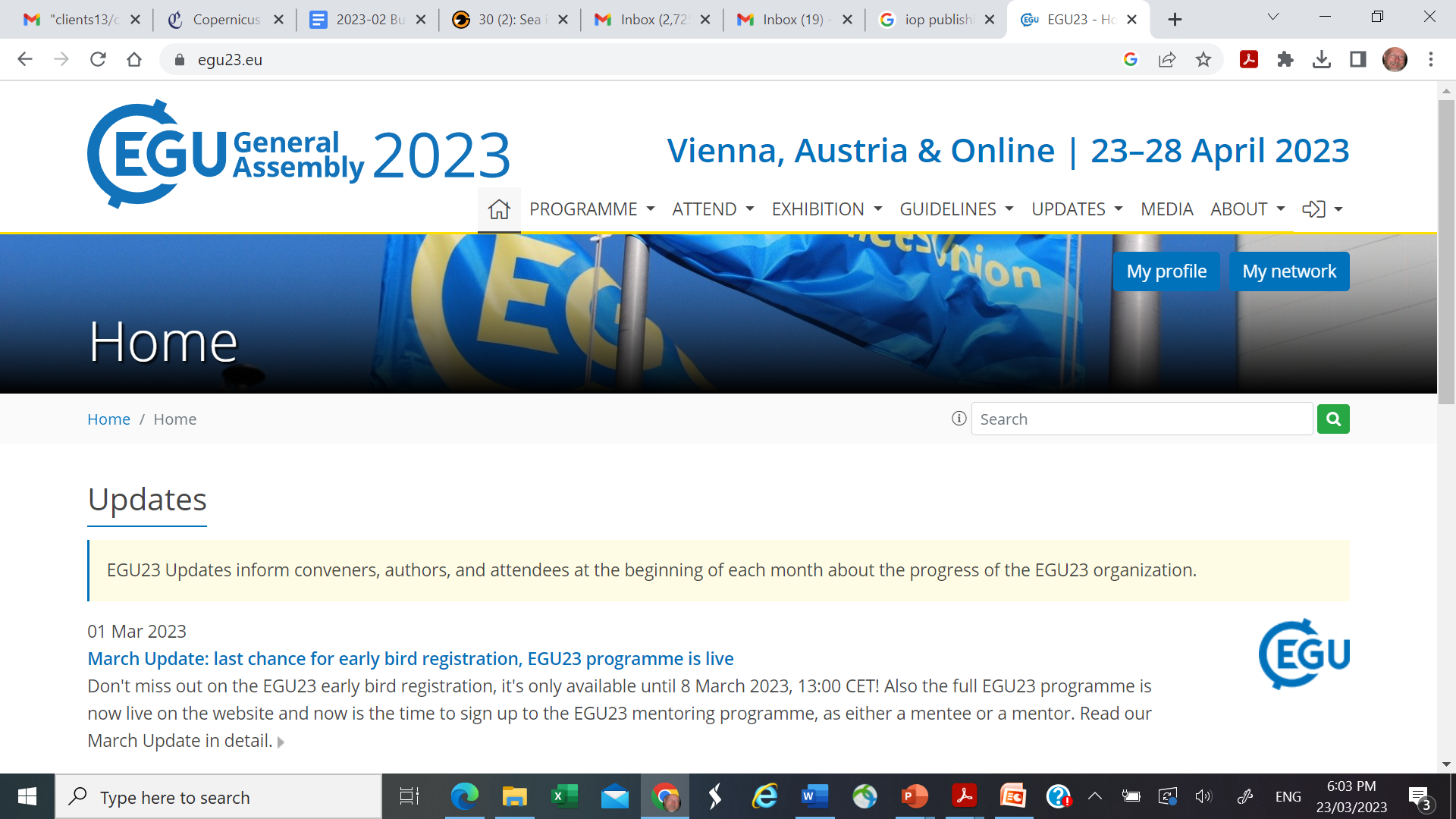 CONCLUSIONS - SUPPLEMENTARY
Rainfall/flood patterns at 2 sites in SE Australia have 			similar spectra over past 200 years
		(approx. 50, 85, 200+ multi-decadal spectral peaks)
Brahmaputra River has similar spectrum BUT 	
		multi-decadal peak periods have opposite phase
ENSO and AMO oceanic indices show similar peaks
These peaks are clear in 10Be and 14C cosmic ray 				proxies of past 10K years
Peaks in cos ray data less clear but identifiable for data of 		past 200 years – peaks may be affected by 				inclusion/exclusion of sunspot Grand Minima
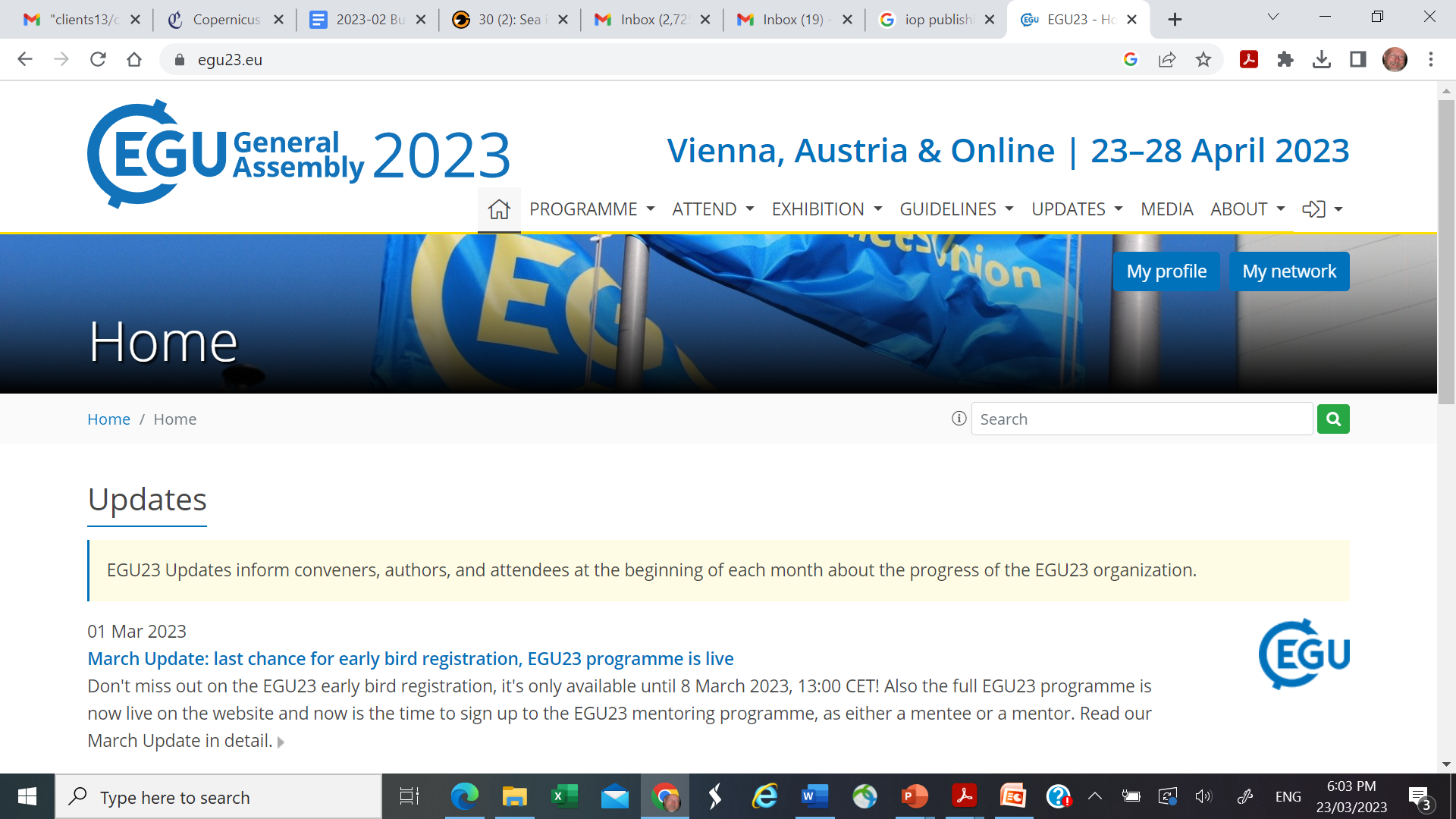 CONCLUSIONS – SUPPLEMENTARY 										continued

Speculate a driver for multi-decadal rainfall/flood 			and ENSO cycles, correlated with solar and 			interplanetary magnetic field variations

Observed multi-decadal cycles allow prediction of 			future flood-dominant decades
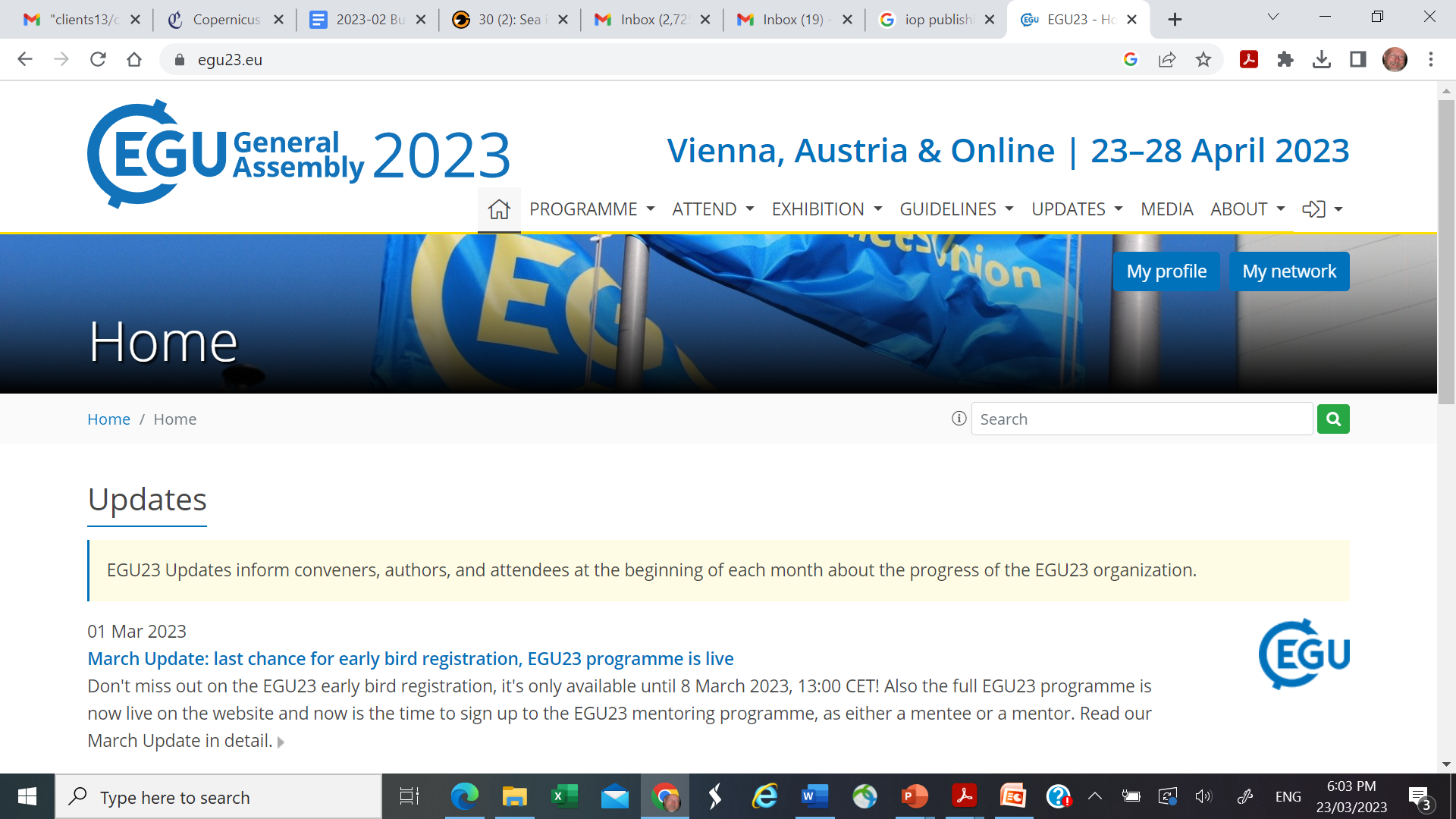 APPENDIX

Brief notes on Murray Darling Basin (East Australia, inland)
and
Nile River, Egypt
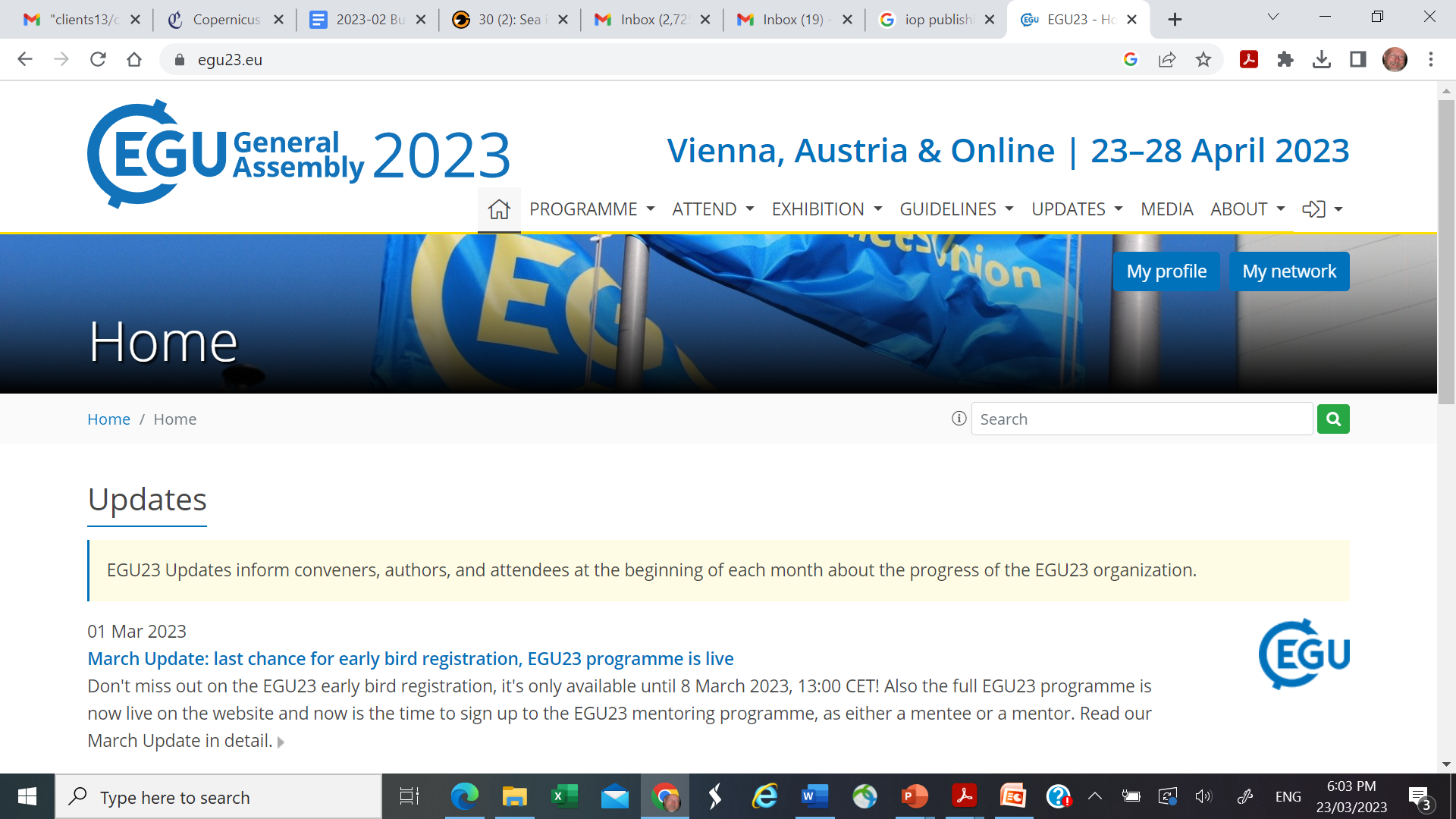 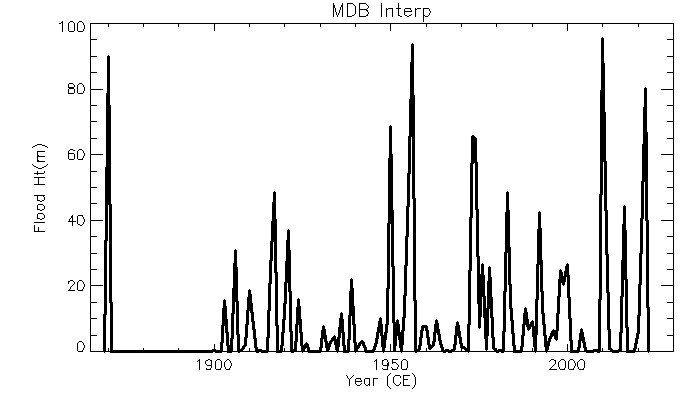 Rainfall % area
RAINFALL HISTORY MURRAY-DARLING BASIN (E. Australia)
Annual rain percentage area (Callaghan 2022) – limited time length 1870-2022.
Spectrum: Gleissberg period (~80 yr) is muted.
But SOI (=atmospheric index) has a similar 50 yr peak – see next slide).
Appears that MDB  dominated by the major SOI period peaks 50yr and 80-90 yr (plus sunspot cycles 5 to 22 yr periods)
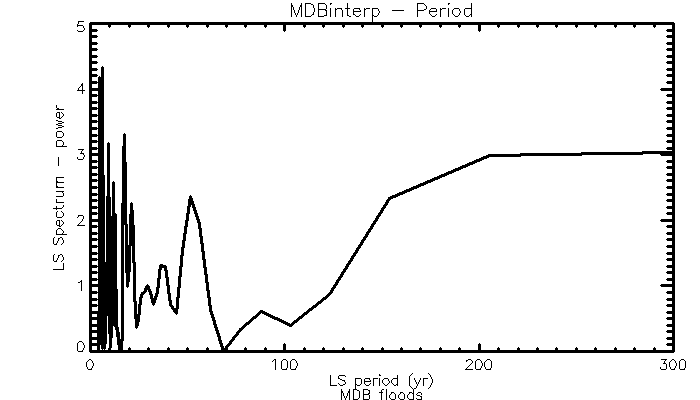 50 yr
88 yr
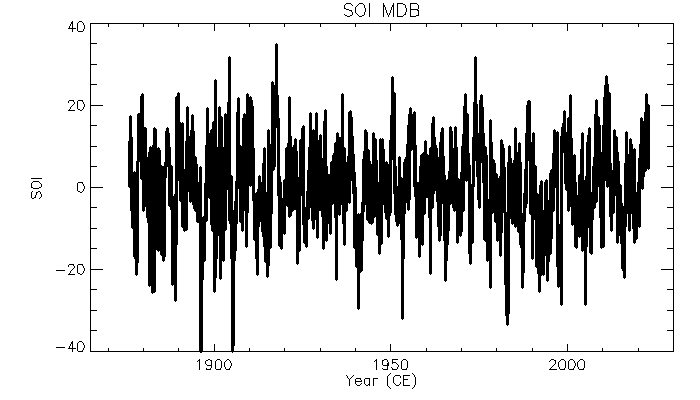 SOI index 
(atmospheric circulation)
Since 1870
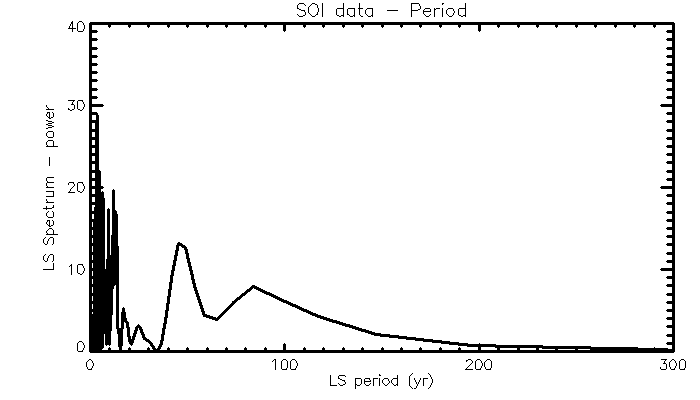 50 yr
Spectrum of SOI
88 yr
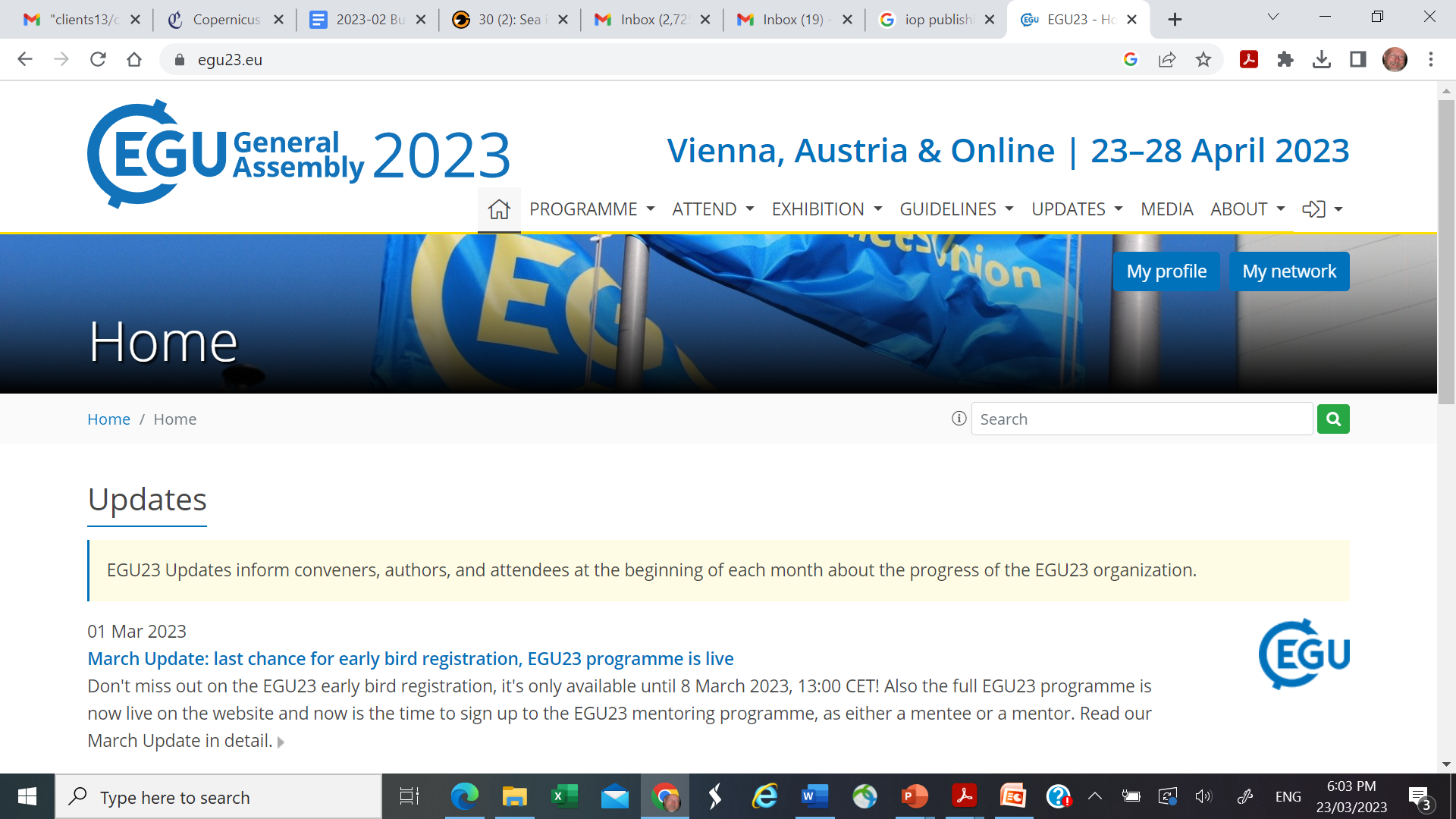 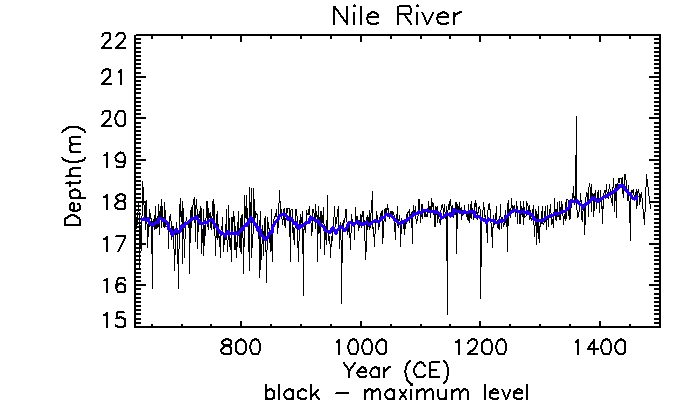 NILE RIVER 622-1484CE
 

Data as used by Ruzmaikin&Feynman 2005
Blue line – 21-yr smoothing
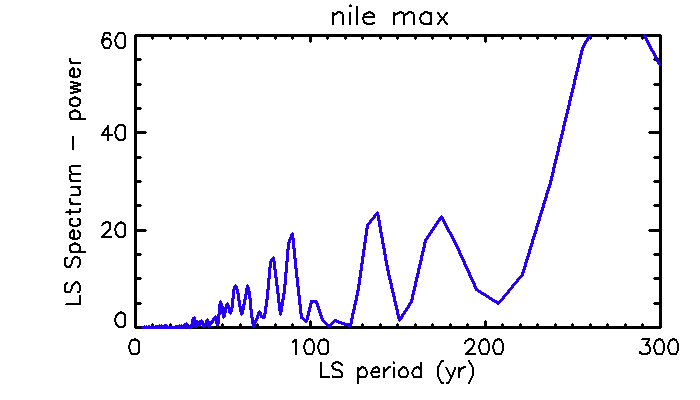 Spectrum of smoothed Nile river data
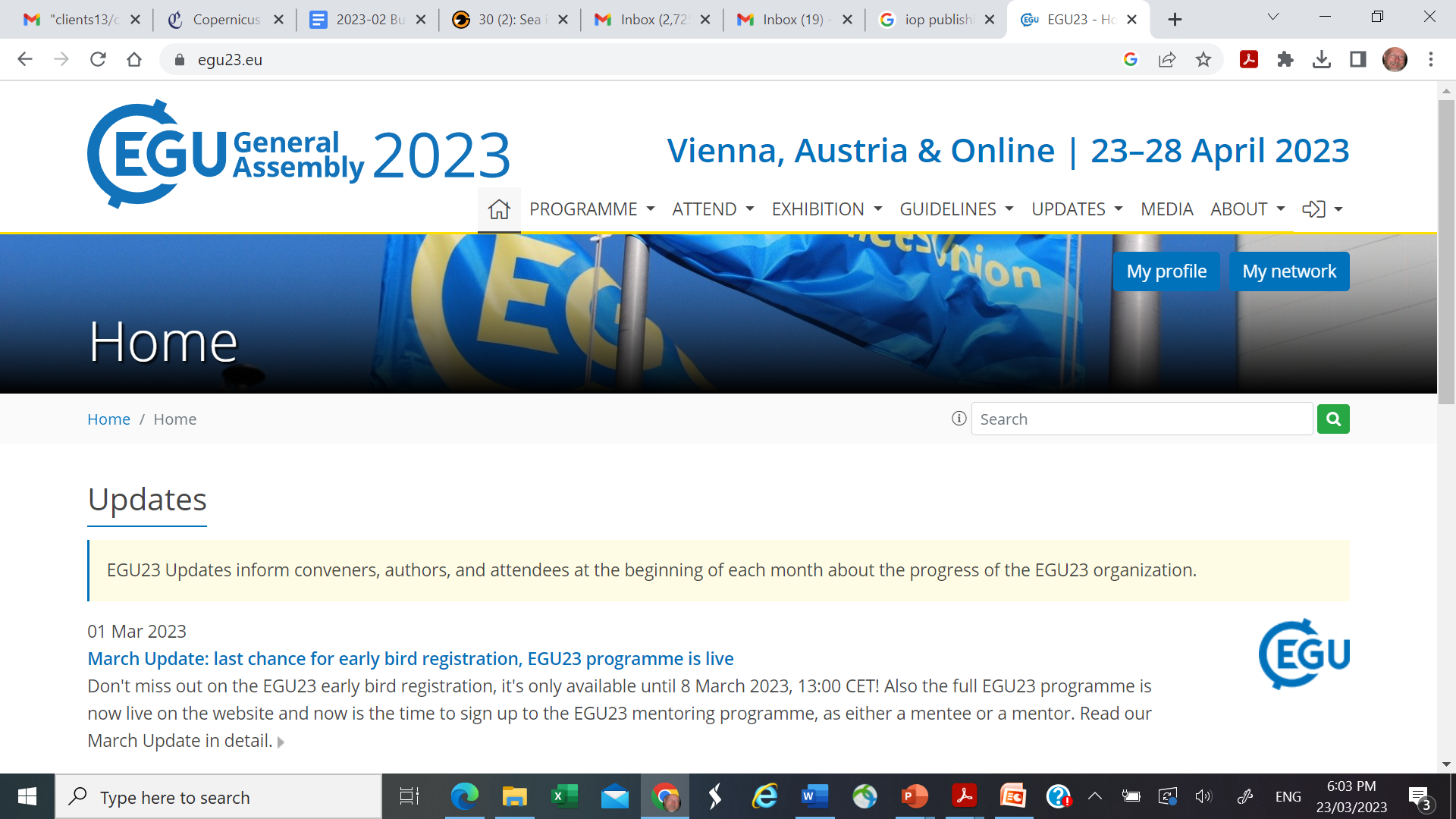 31
Now compare spectra for 
full length of Brahmaputra River data (700 yr)
	with
full length of Ruzmaikin-Feynman Nile R data 

 Spectral peaks show high level of corresponding periods  (even though time spans are different)
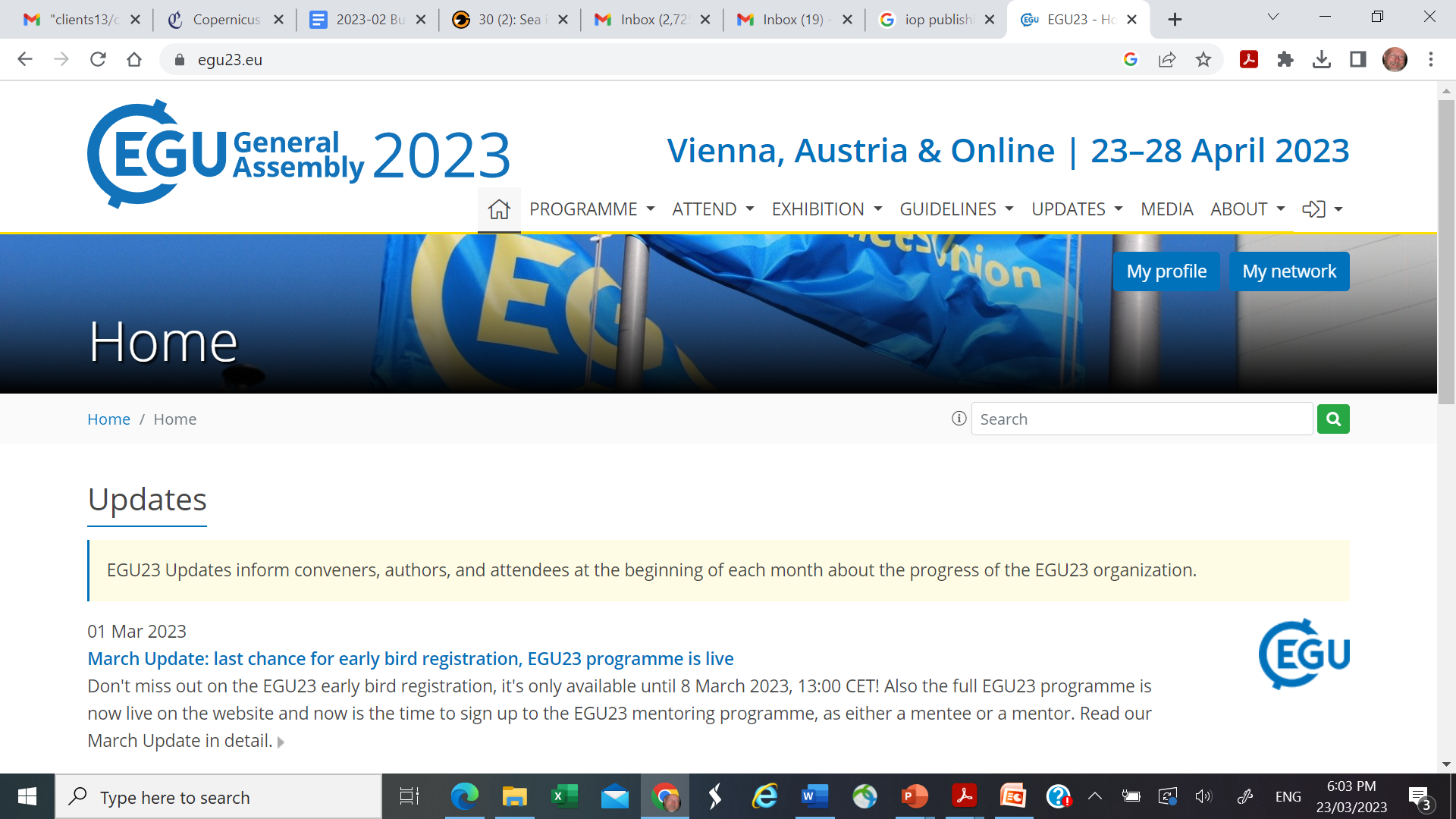 SPECTRAL PROPERTIES
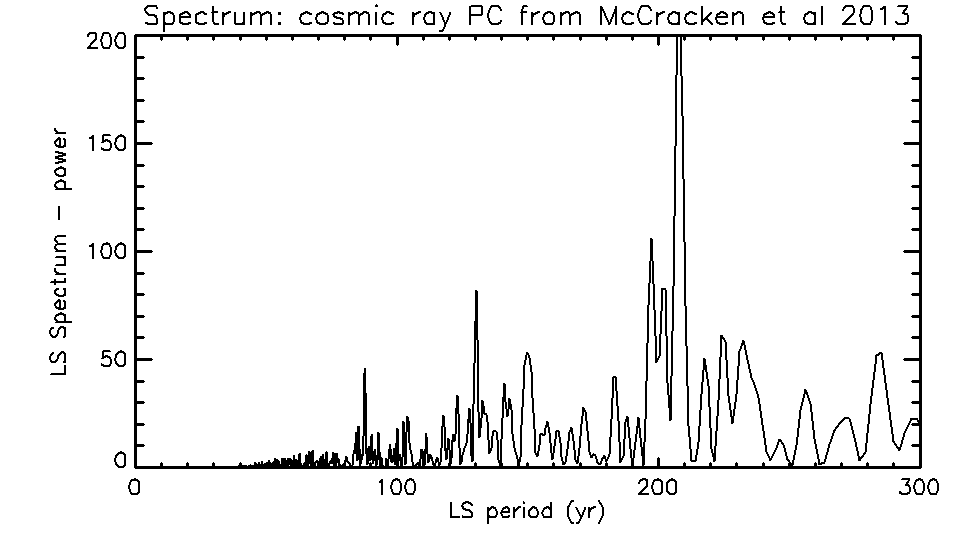 De Vries
Gleissberg
9400yr COSMIC RAY 1.PC 
	(10Be and 14C)
	McCracken et al, 2013
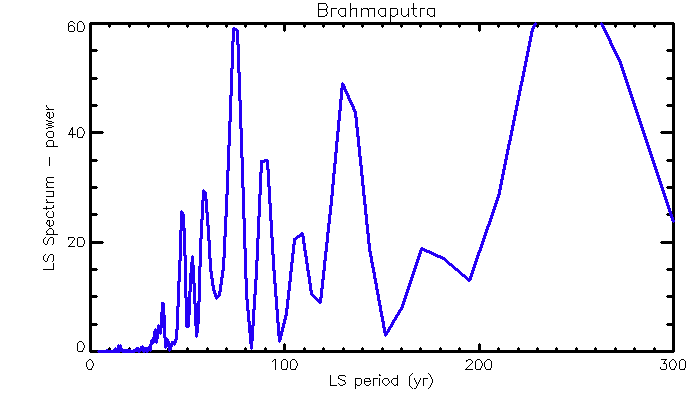 132
Time span 1319-2001 CE
75
90
47
700 yr BRAHMAPUTRA 	DISCHARGE
242
108
Power             Power             Power
59
38
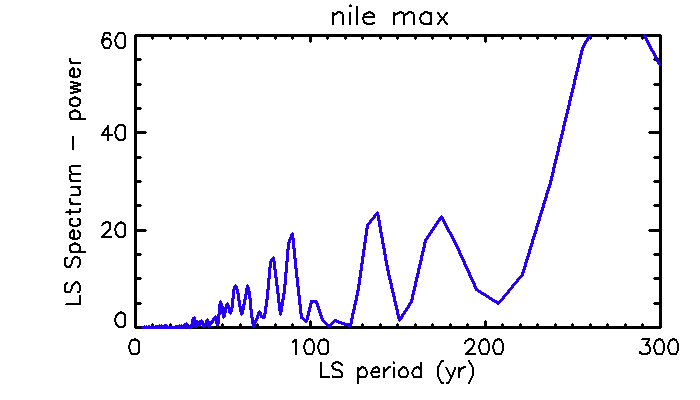 Time span 622-1484 CE
800 yr NILE RIVER FLOOD LEVEL
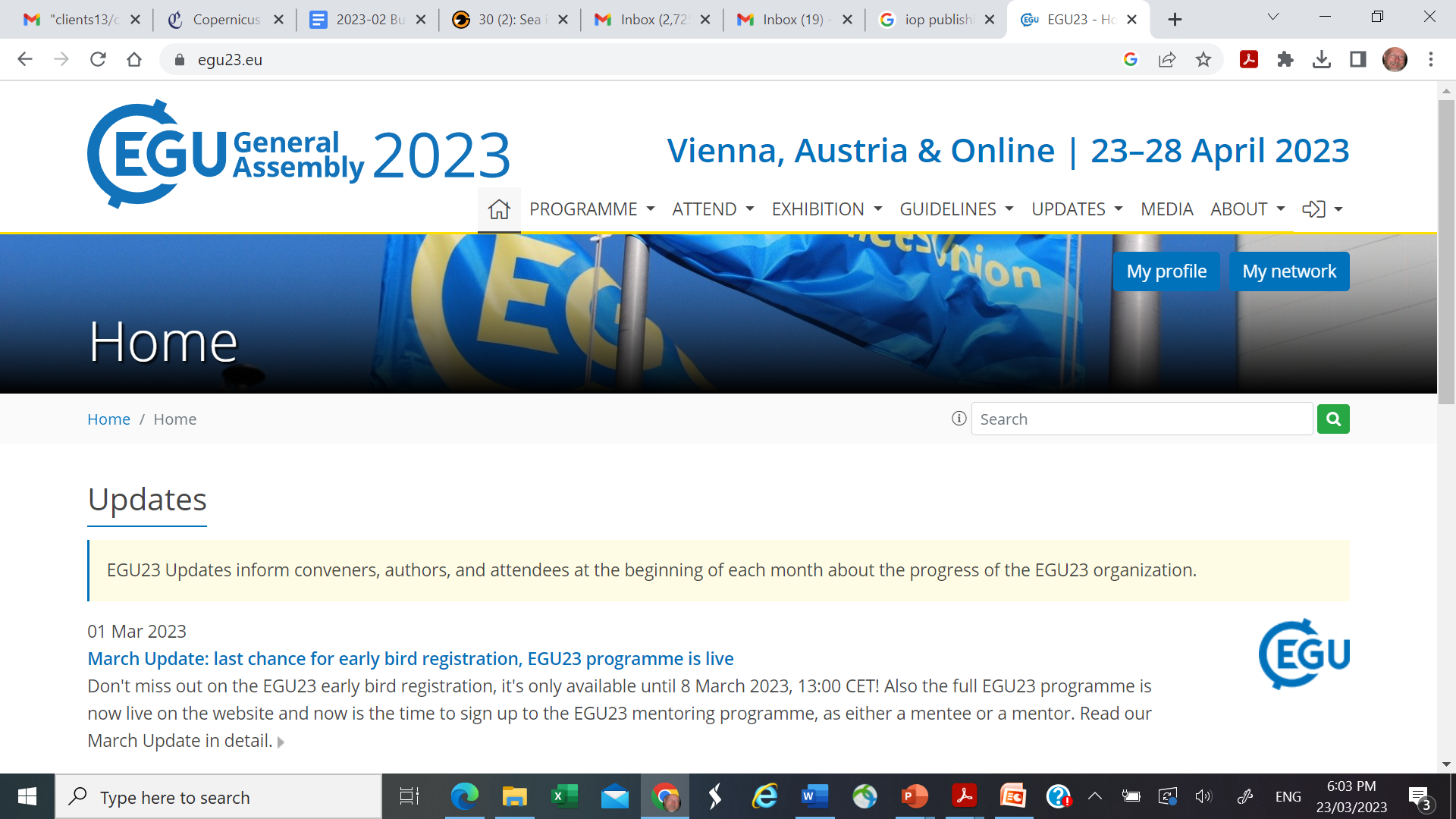 0                  100                200                300
Period          (years)
ACKNOWLEDGEMENTS

Jeff Callaghan (Bureau of Meteorology – retired) provided data for the Murray-	Darling Basin

Brad Pillans (Australian National Univ) provided data and multiple insights into the 	Lake George (NSW) water level history

Mukund Palat Rao (Columbia Univ, NY) assisted with location of historical data for 	the Brahmaputra River

Stephen Yeo (Infrastructure NSW) assisted with location of historical data relating 	to the Hawkesbury-Nepean river system
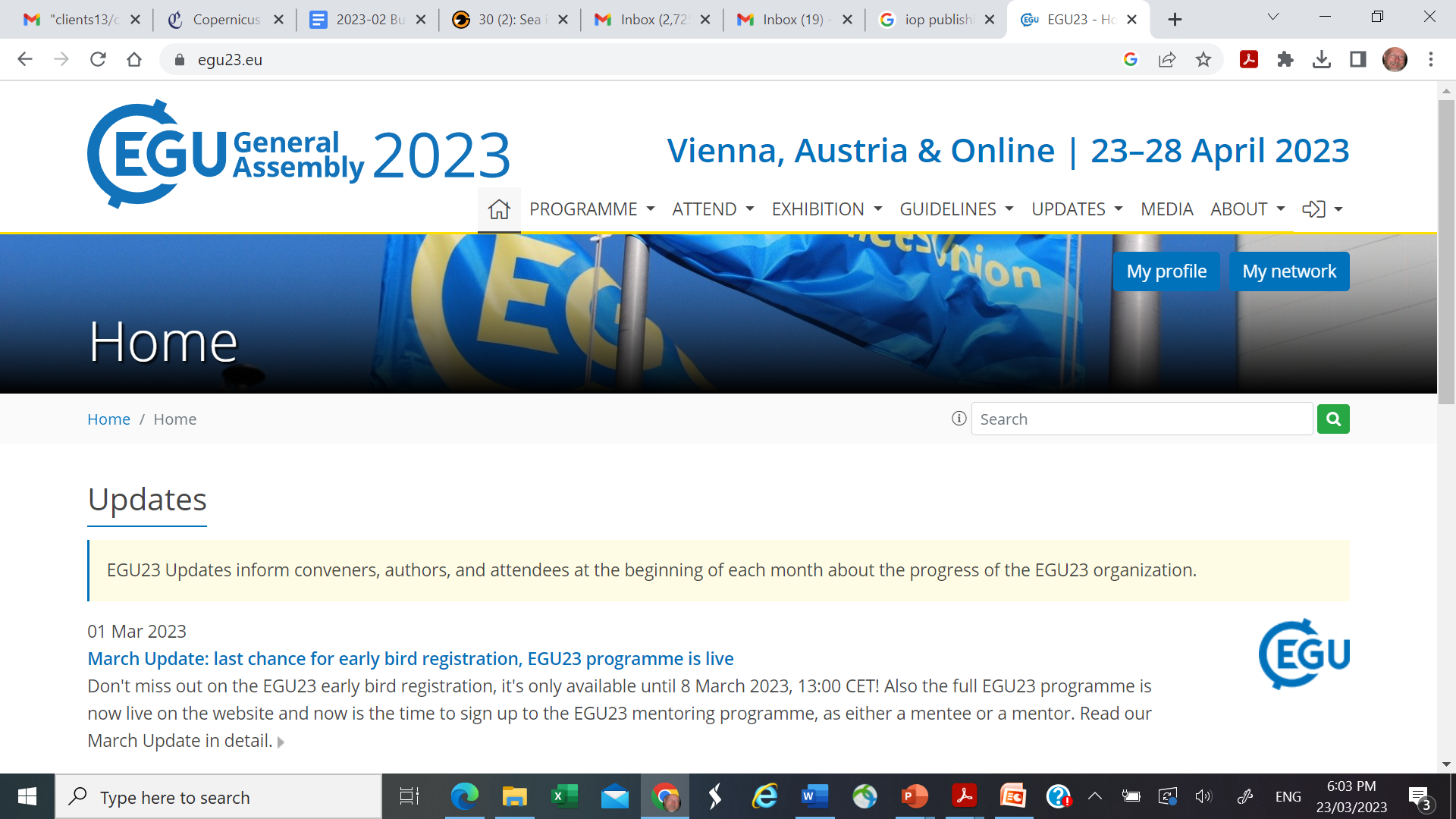 REFERENCES
Asten, MW and McCracken, KG, 2021, Time-series analysis of extreme rainfall and flood events in two water catchments of Eastern New South Wales shows an indicative link to Gleissberg 87 yr cycles, Abstract ID#:
850985, AGU 2021, New Orleans.
The interactive poster is viewable at
agu2021fallmeeting-agu.ipostersessions.com/Default.aspx?s=15-EC-92-A3-1D-16-E6-E7-17-CF-0F-06-DE-01-7E-3E
(click on the various windows to enlarge segments of the iposter)
A downloadable pdf of the full content of the poster is available at doi.org/10.1002/essoar.10510770.1

Asten, M.W. and McCracken, K.G., 2022,  Submission regarding the management and prediction of major floods in eastern NSW.  Submitted to the NSW Independent Flood Inquiry, 7 April 2022.  Submission 0818, https://www.nsw.gov.au/nsw-government/projects-and-initiatives/floodinquiry

Asten, MW and McCracken, KG, 2022, Discharge and flood cycles of the Brahmaputra River past present and future; implications for possible global mechanisms, Paper EGU22-8090 , European Geophysical Union, Vienna, May 2022.
Callaghan, J. (2022) The Eastern Australian Floods of February 2022 and Climate Change. Journal of energy and power technology, 4(1), doi:10.21926/jept.2201xxx 

Dätwyler, C.,  Martin Grosjean, Nathan J. Steiger, and Raphael Neukom (2020) Teleconnections and relationship between the El Nino-Southern Oscillation (ENSO) and the Southern Annular Mode (SAM) in reconstructions and models over the past millennium.  Climate of the Past 16(2) 743-756,  DOI: 10.5194/cp-16-743-2020

Infrastructure NSW, Hawkesbury-Nepean Valley Regional Flood Study July 2019 -Overview, https://www.infrastructure.nsw.gov.au/media/2162/ec_insw_hawkesbury-nepean_fss-document_web.pdf .(https://www.infrastructure.nsw.gov.au/media/2162/ec_insw_hawkesbury-nepean_fss-document_web.pdf)

 Leamon, McIntosh and Marsh, 2020, Termination of Solar Cycles and Correlated Tropospheric Variability, ArXiv:1812.02692v2 [astro-ph.SR] 4Feb 2020

 Leamon, R. J., McIntosh, S. W., & Marsh, D. R., 2021, Termination of solar cycles and correlated
tropospheric variability. Earth and Space Science, 8, e2020EA001223. https://doi.org/10.1029/2020EA001223

McCracken, K.G., Beer, J., Steinhilber, F., Abreu, J., 2013. A phenomenological study of the cosmic ray variations over the past 9400 years, and their implications regarding solar activity and the solar dynamo. Sol. Phys. 286, 609–627, doi:10.1007/s11207-013- 0265-0 . 
McNoldy, B, 2021, http://bmcnoldy.rsmas.miami.edu/tropics/oni/ONI_NINO34_1854-2021.txt, accessed  20 Nov 2021 

Rao, M.P., E.R. Cook, B.I. Cook, R.D. D'Arrigo, J.G. Palmer, U. Lall, C.A. Woodhouse, B.M. Buckley, M. Uriarte, D.A. Bishop, J. Jian, and P.J. Webster, 2020: Seven centuries of reconstructed Brahmaputra River discharge demonstrate underestimated high discharge and flood hazard frequency. Nat. Commun., 11, no. 1, 6017, doi:10.1038/s41467-020-19795-6.
Ruzmaikin A, Feynman J, Yung YL, 2006, Is solar variability reflected in the Nile River? Journal of
Geophysical Research, Vol. 111, D21114, doi:10.1029/2006JD007462

Ruzmaikin, A, J Feynman, 2015, The Earth’s climate at minima of Centennial Gleissberg Cycles, Advances in Space Research 56, 1590–1599, http://dx.doi.org/10.1016/j.asr.2015.07.010

Short , M.A., R. S. Norman , B. Pillans , P. De Deckker , R. Usback , B. N. Opdyke , T.R. Ransley , S. Gray & D. C. McPhail (2020): Two centuries of water-level records atLake George, NSW, Australian Journal of Earth Sciences,https://doi.org/10.1080/08120099.2020.1821247 .
[ENDS]
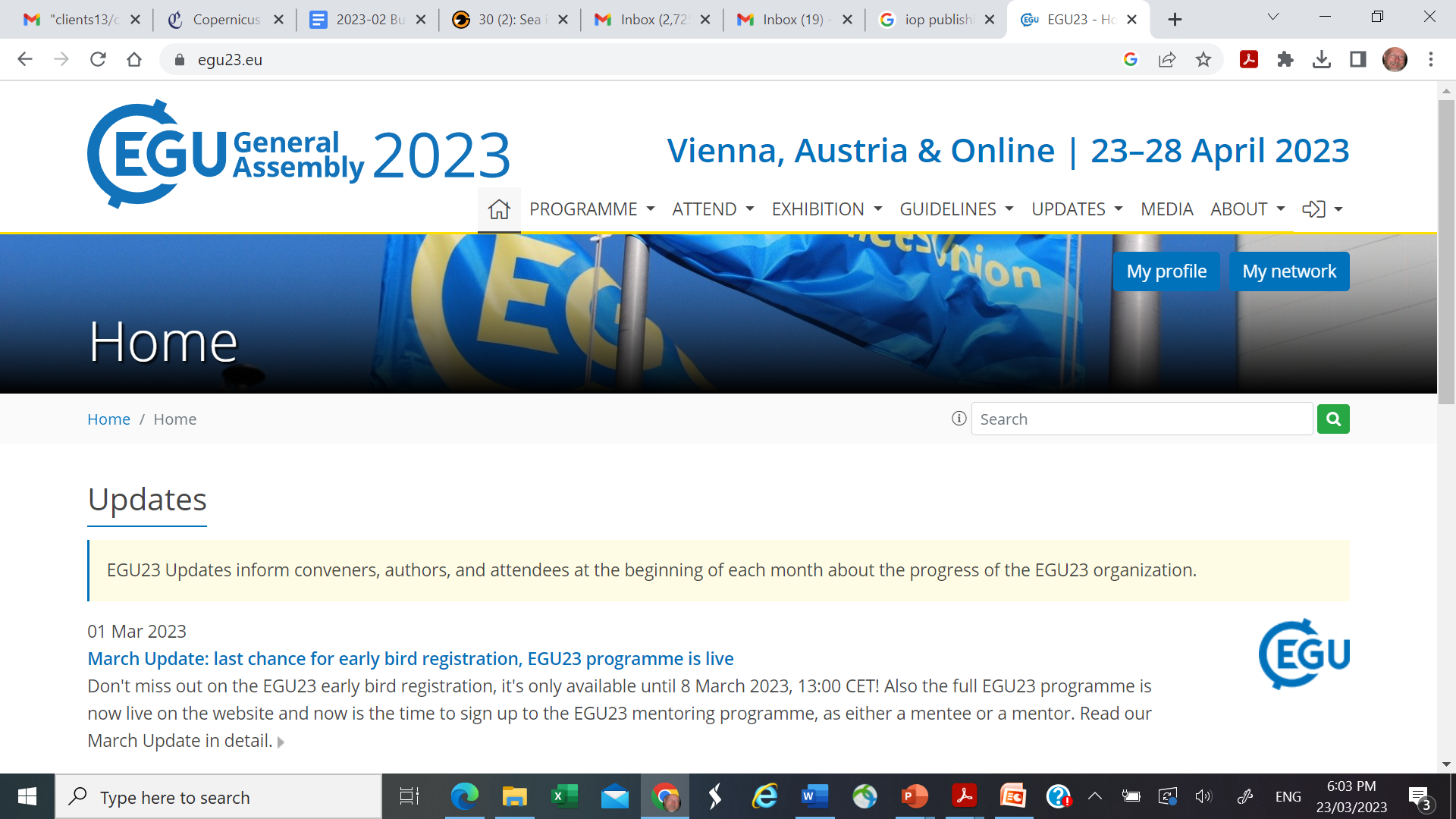